ХАКАССКИЙ ТЕХНИЧЕСКИЙ ИНСТИТУТ –

ФИЛИАЛ ФЕДЕРАЛЬНОГО ГОСУДАРСТВЕННОГО АВТОНОМНОГО ОБРАЗОВАТЕЛЬНОГО УЧРЕЖДЕНИЯ ВЫСШЕГО ОБРАЗОВАНИЯ
 «СИБИРСКИЙ ФЕДЕРАЛЬНЫЙ УНИВЕРСИТЕТ»
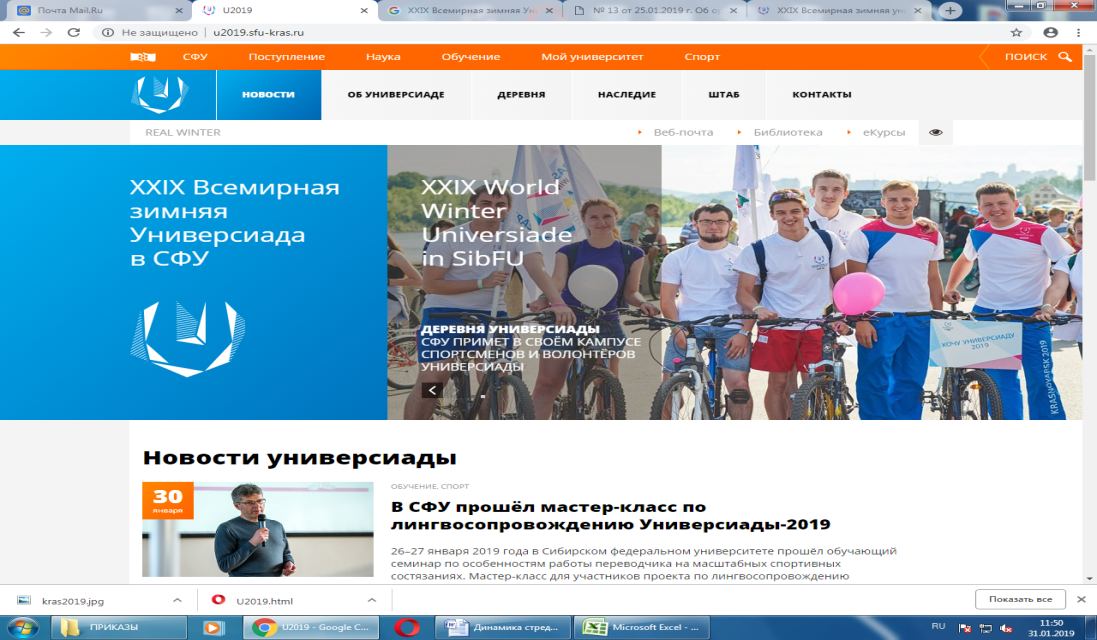 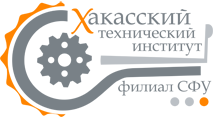 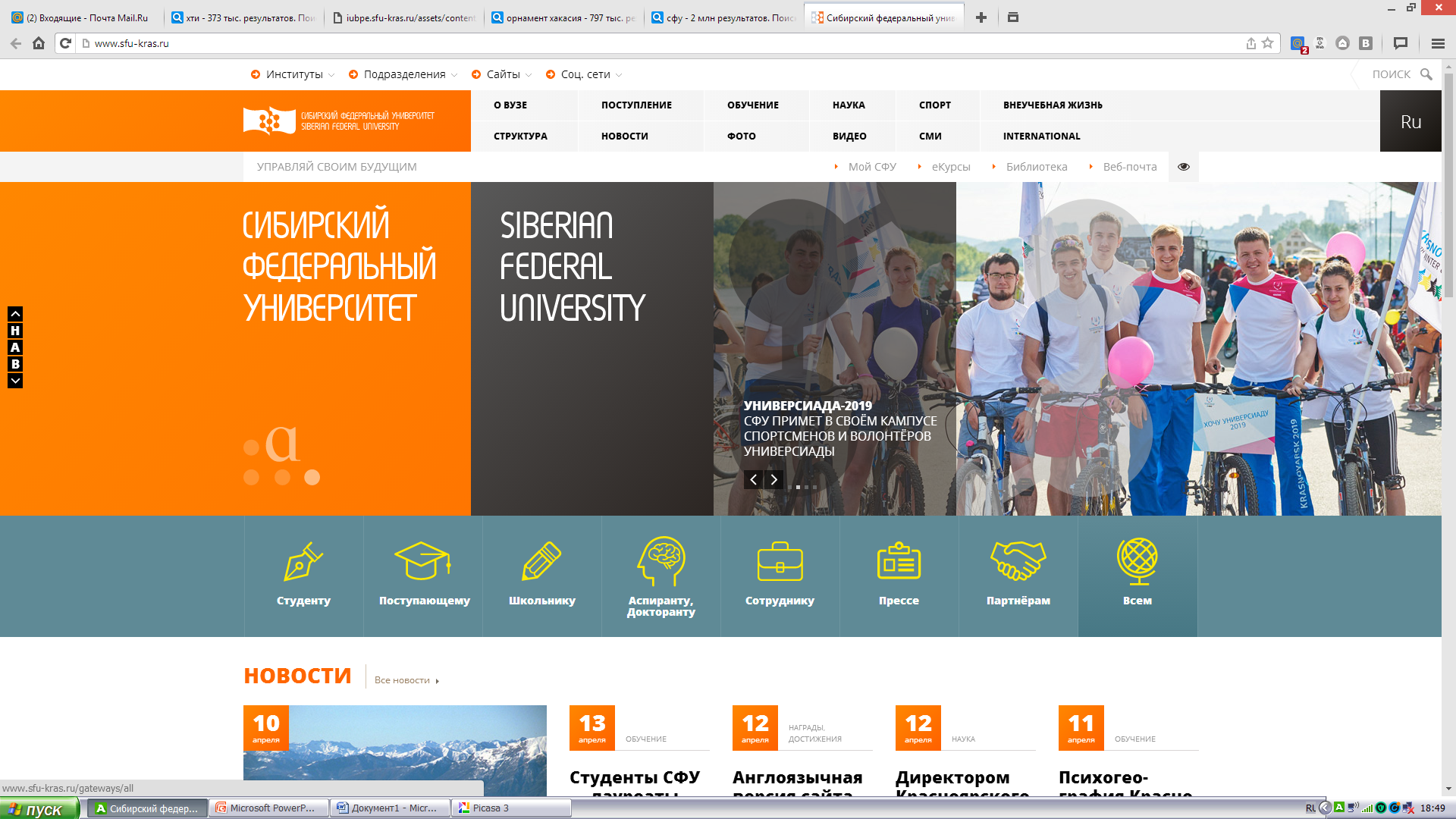 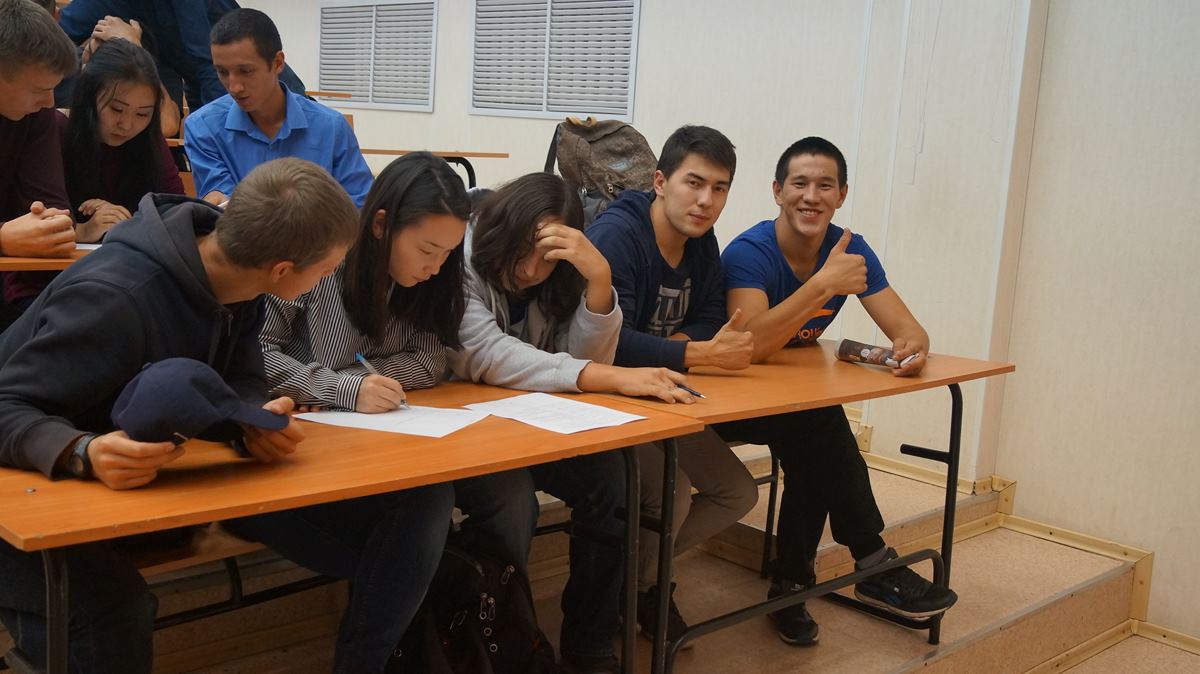 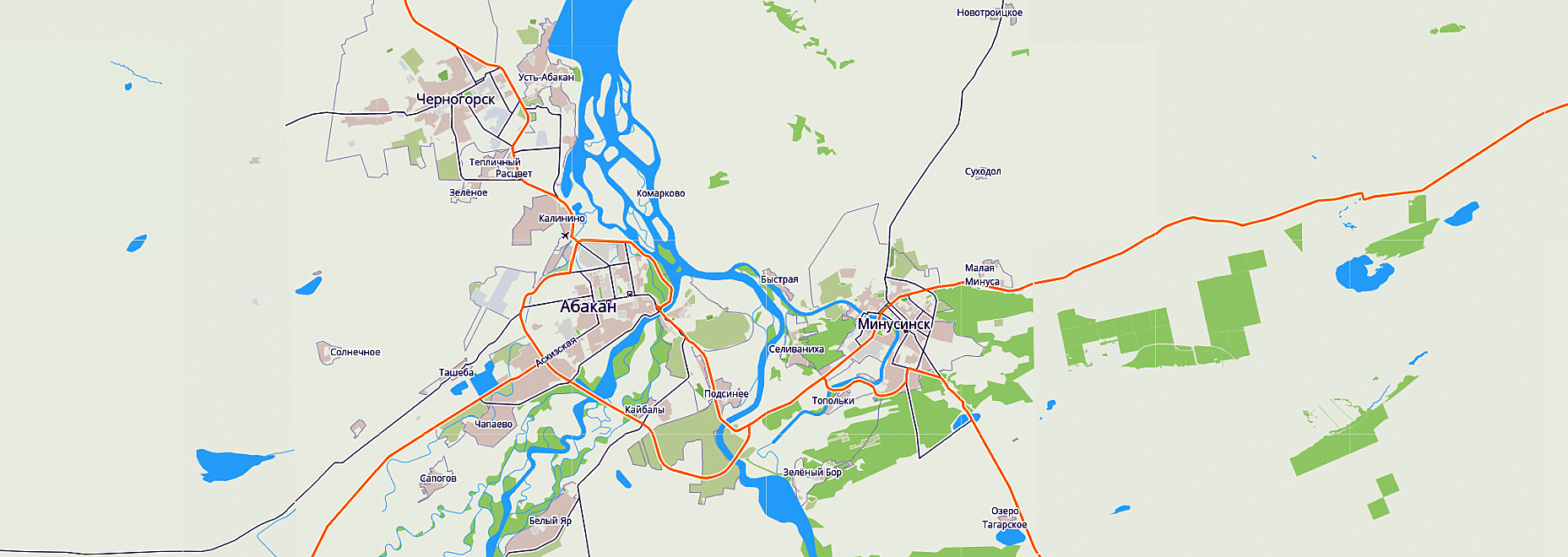 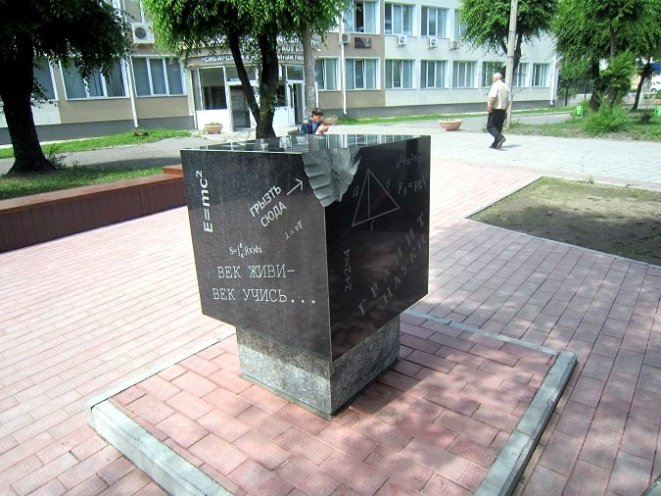 Республика Хакасия,         
г.Абакан, ул. Щетинкина, 27
                     +7 (3902) 22-53-55
Уже 50 лет 
в сфере высшего образования
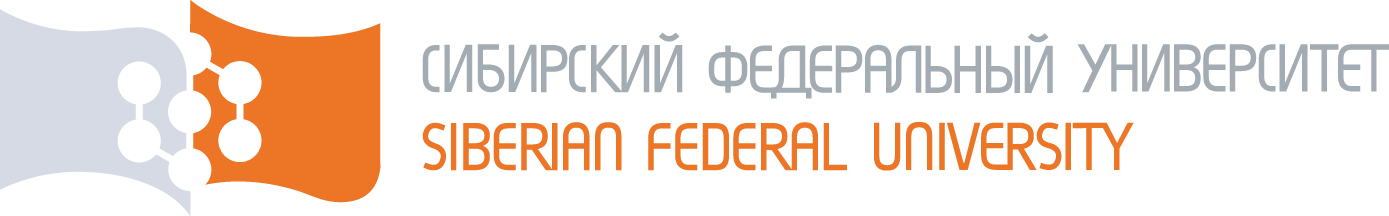 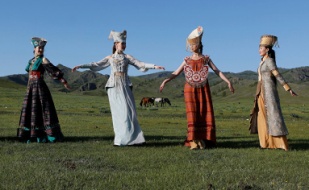 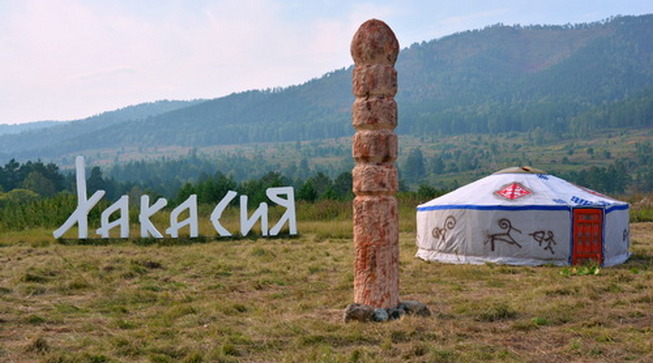 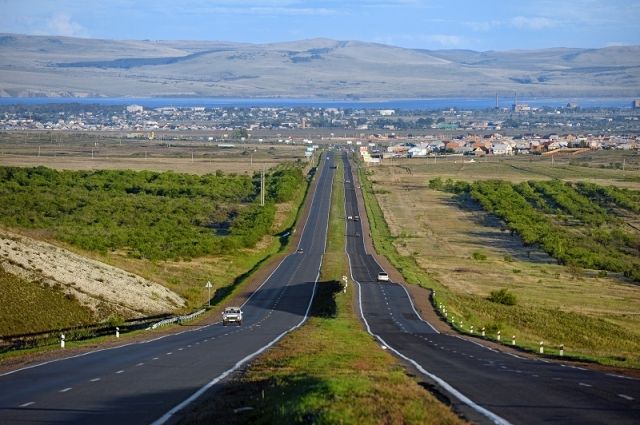 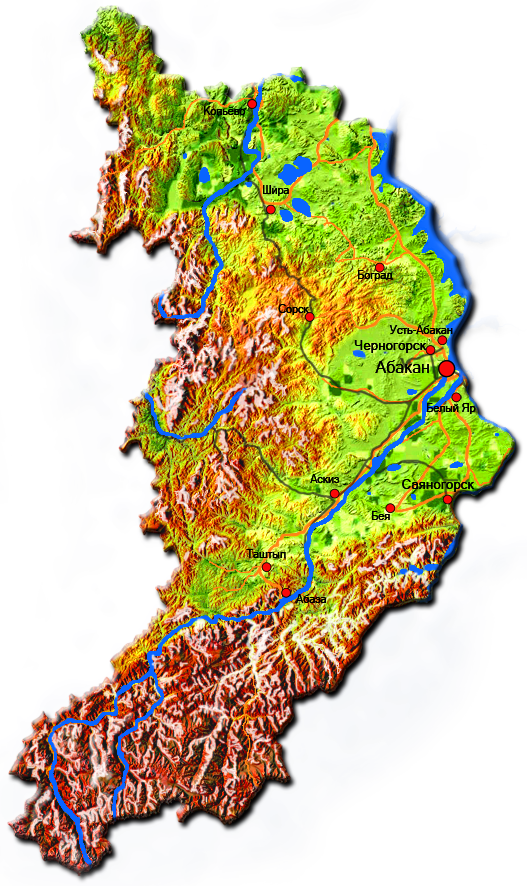 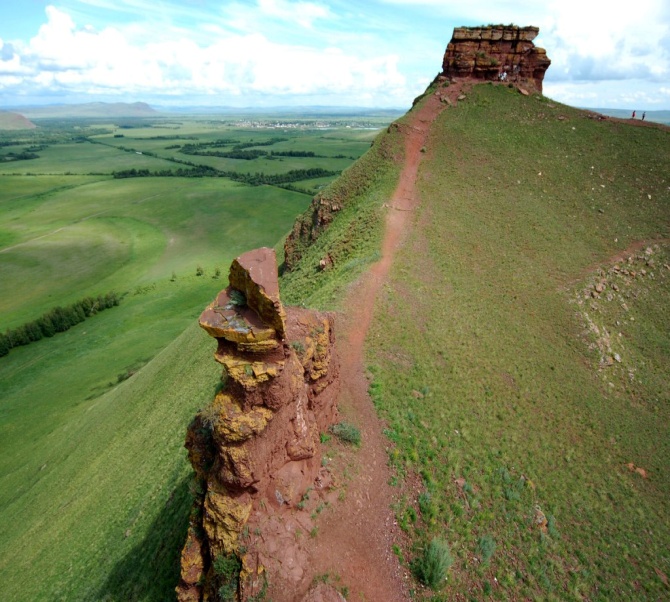 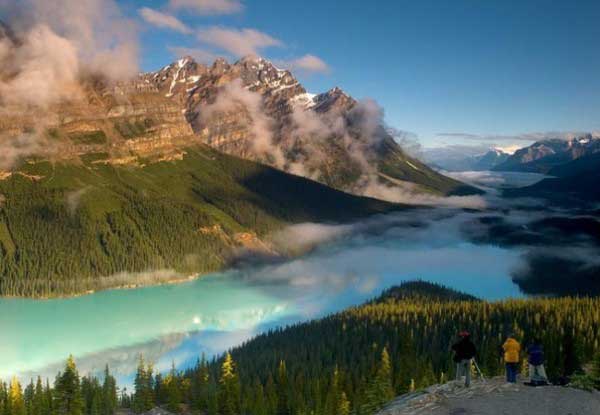 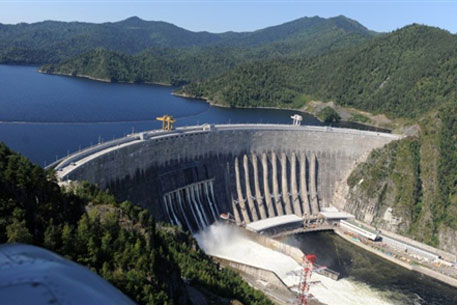 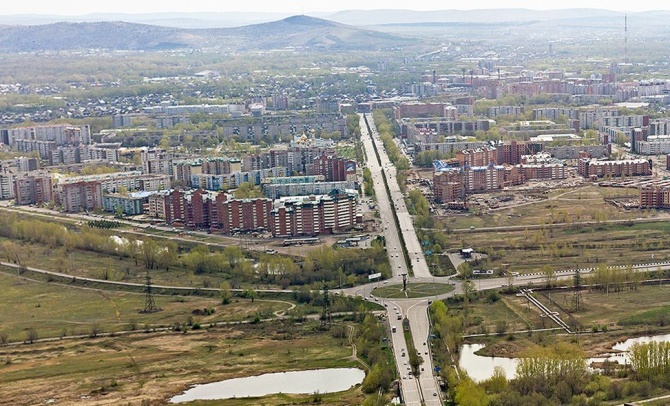 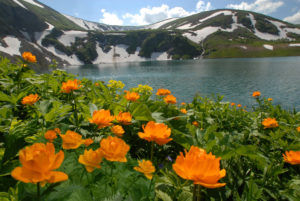 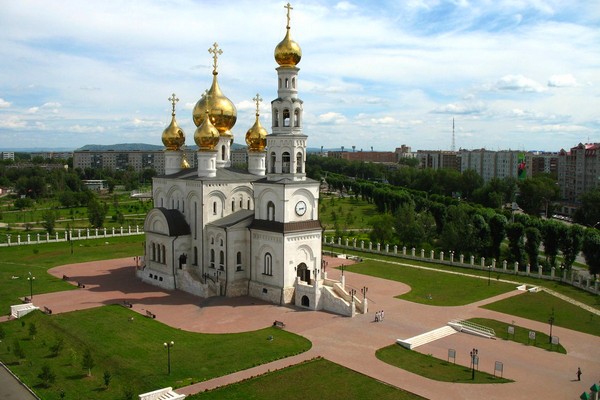 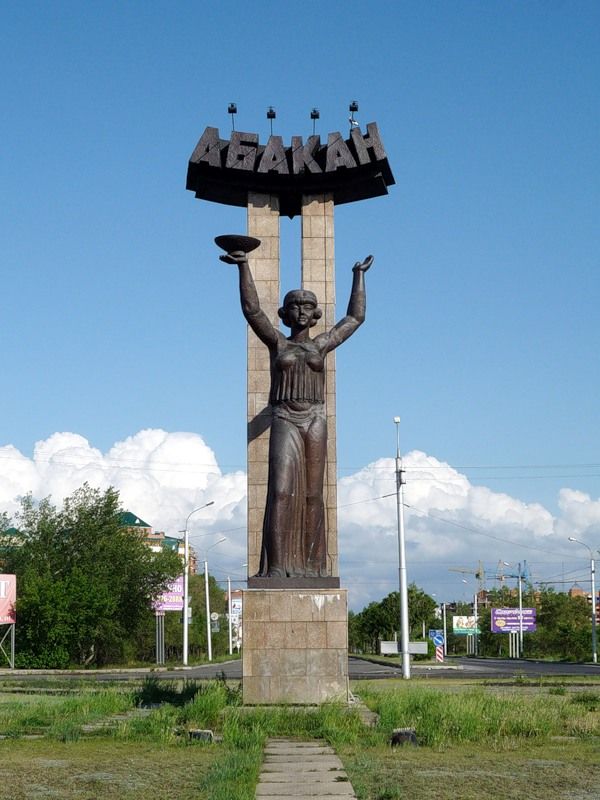 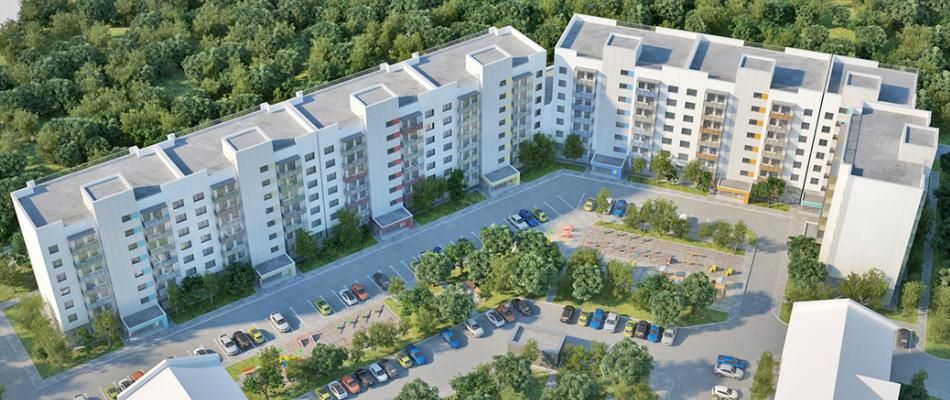 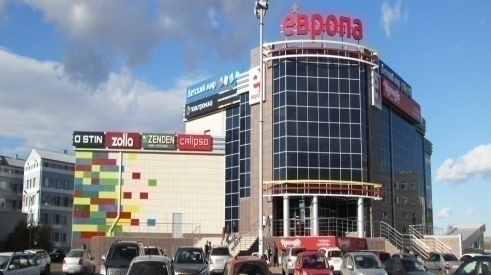 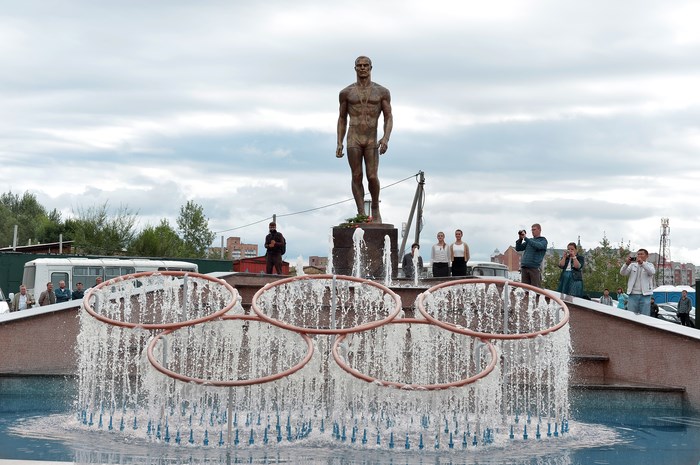 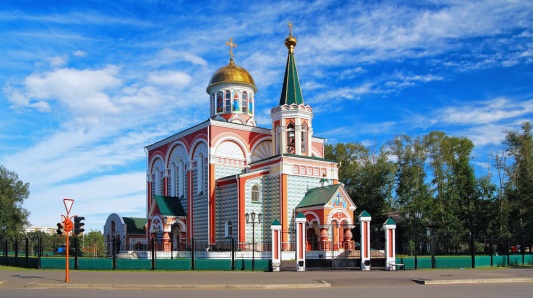 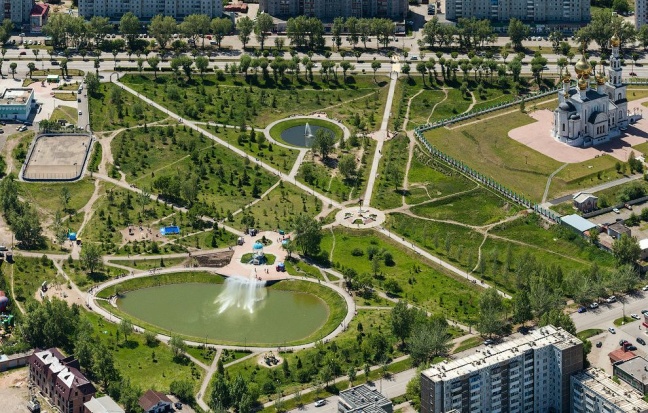 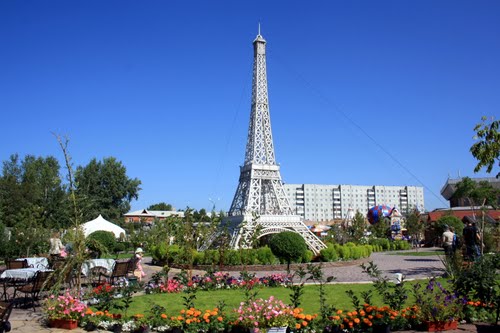 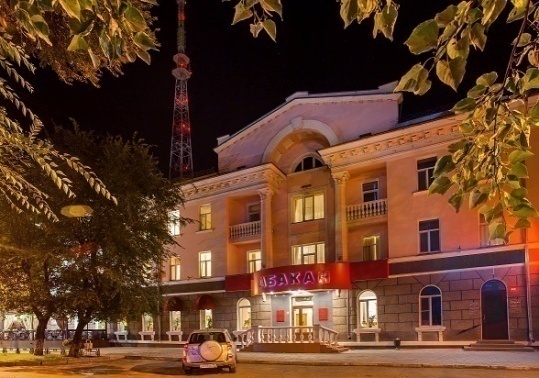 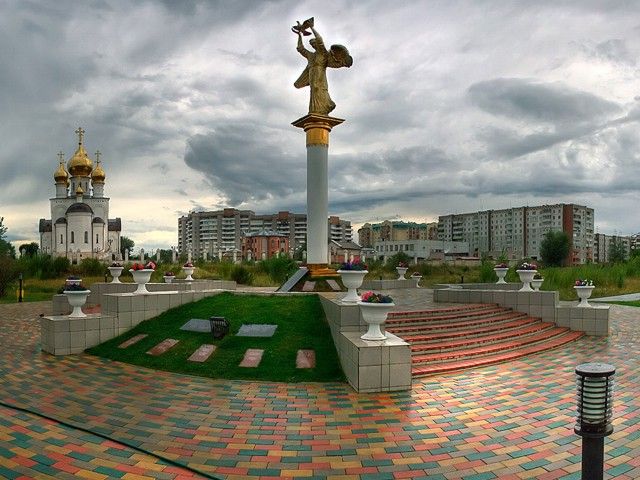 «СИБИРСКИЙ ФЕДЕРАЛЬНЫЙ УНИВЕРСИТЕТ»
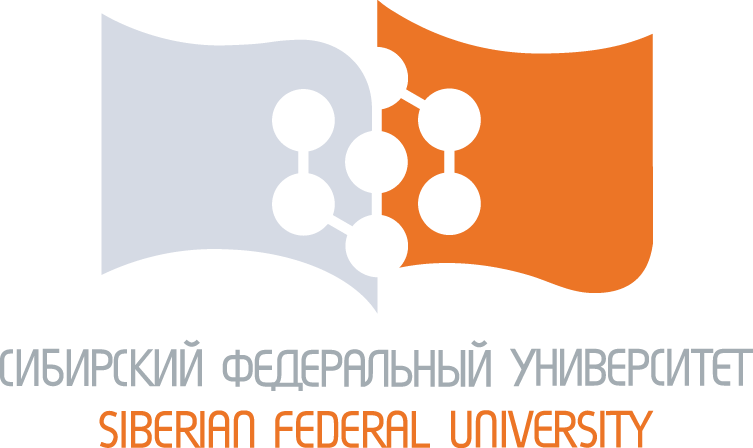 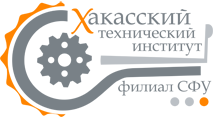 ХАКАССКИЙ ТЕХНИЧЕСКИЙ ИНСТИТУТ – ФИЛИАЛ ФГАОУ ВО «СИБИРСКИЙ ФЕДЕРАЛЬНЫЙ УНИВЕРСИТЕТ», один из крупнейших филиалов Сибирского федерального университета, выпускающий бакалавров, специалистов и магистров для строительной, энергетической, машиностроительной, транспортной отраслей экономики.  

Образовательная деятельность осуществляется: 
по направлениям подготовки  бакалавриата; 
по специалитету; 
по магистерским программам.

Широко развиты программы дополнительного профессионального образования:  повышение квалификации, профессиональная переподготовка, тематические семинары для руководителей и специалистов предприятий и организаций.

В ХТИ – филиале СФУ активно ведется научно-исследовательская работа, тематика которой ориентирована на нужды Республики Хакасия.
Образование 
на протяжении всей жизни
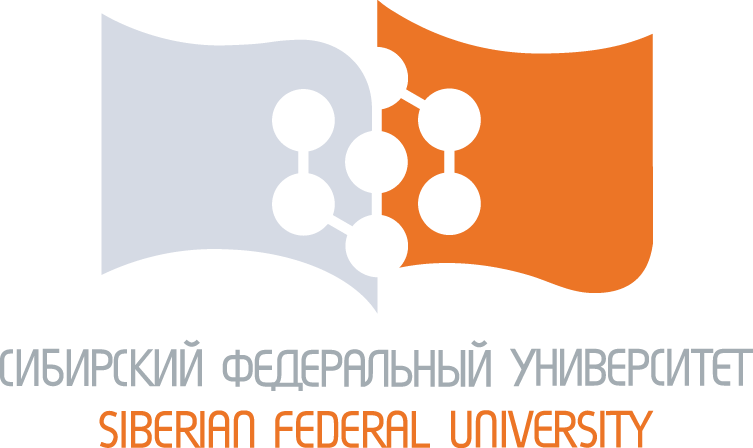 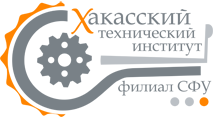 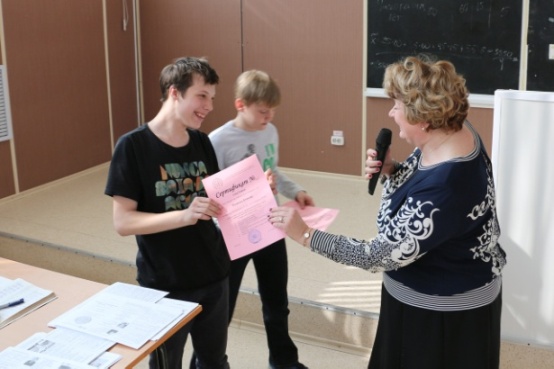 Бакалавриат
Магистратура
Специалитет
Программы дополнительного профессионального образования
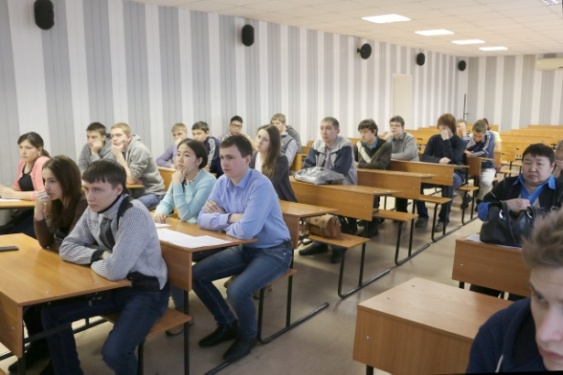 Программы дополнительного образования школьников
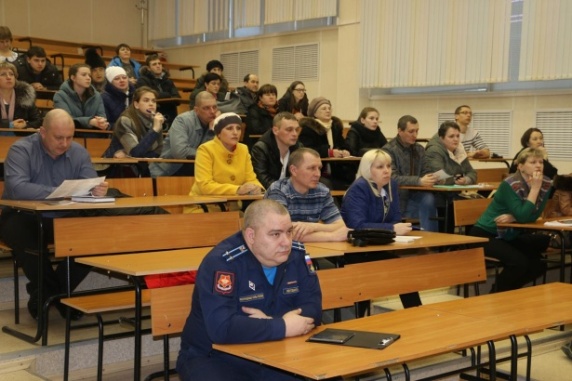 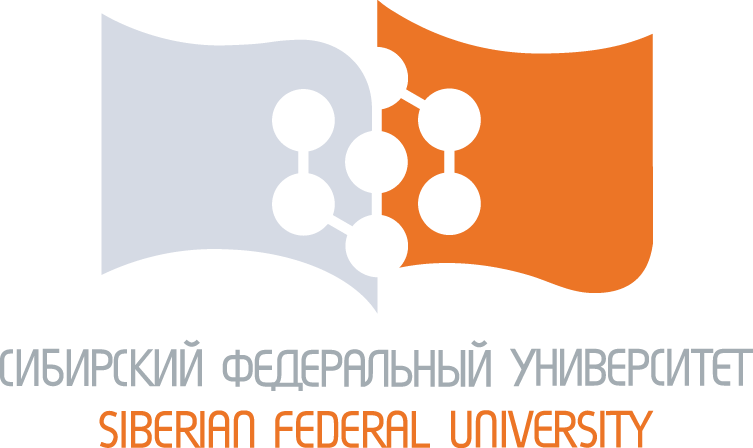 МИССИЯ ХТИ – ФИЛИАЛА СФУ
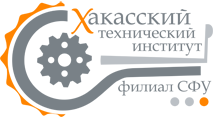 Создание передовой образовательной, научно-исследовательской и инновационной инфраструктуры
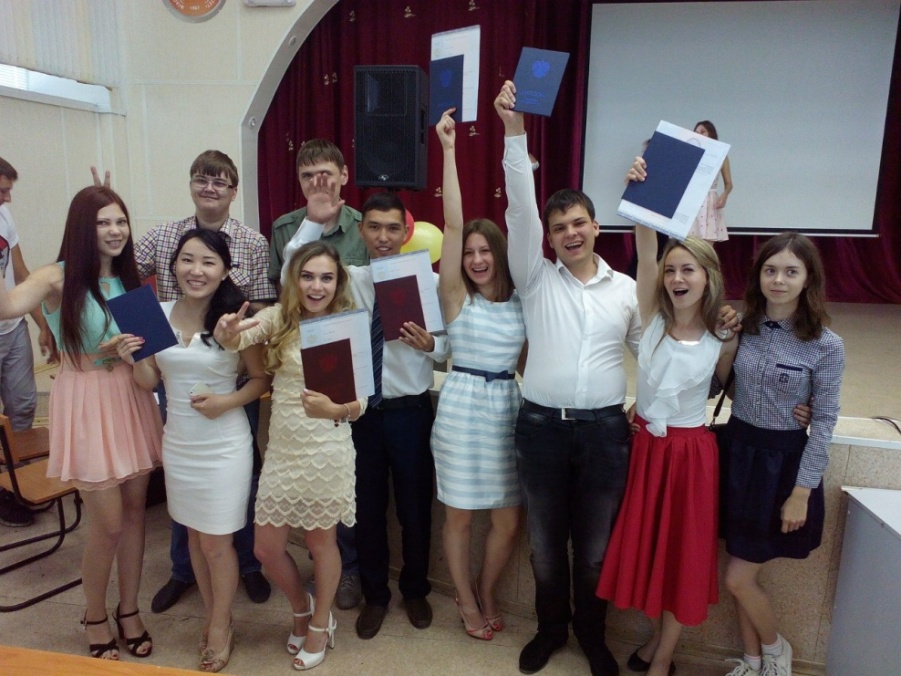 Продвижение новых знаний и технологий для решения задач социально-экономического развития Сибирского федерального округа
Формирование кадрового потенциала — конкурентоспособных специалистов по приоритетным направлениям развития Сибири и Российской Федерации, соответствующих современным интеллектуальным требованиям и отвечающих мировым стандартам
УПРАВЛЕНИЕ
 ХТИ – ФИЛИАЛА СФУ
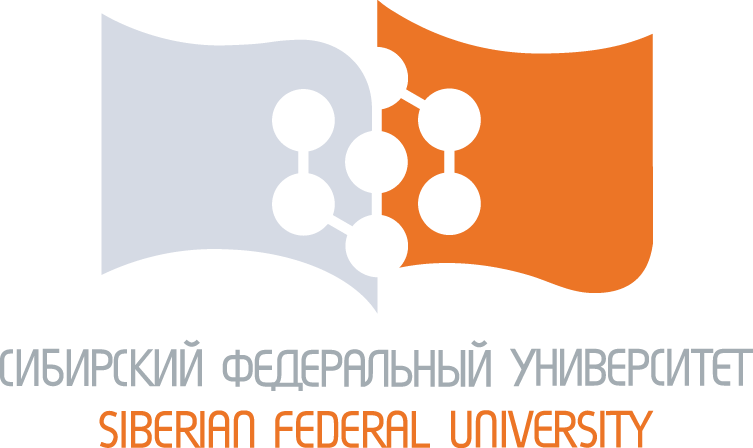 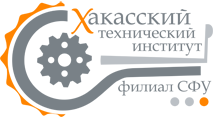 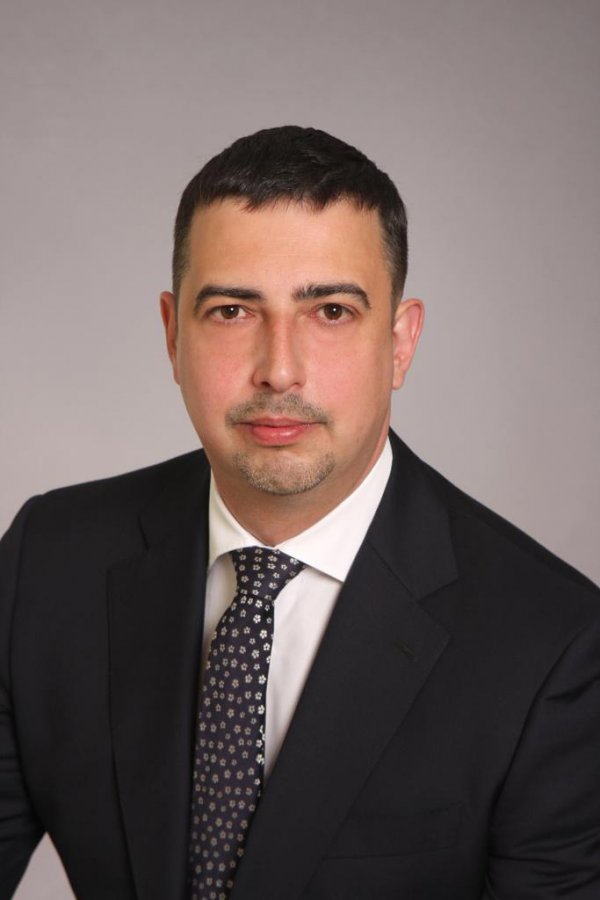 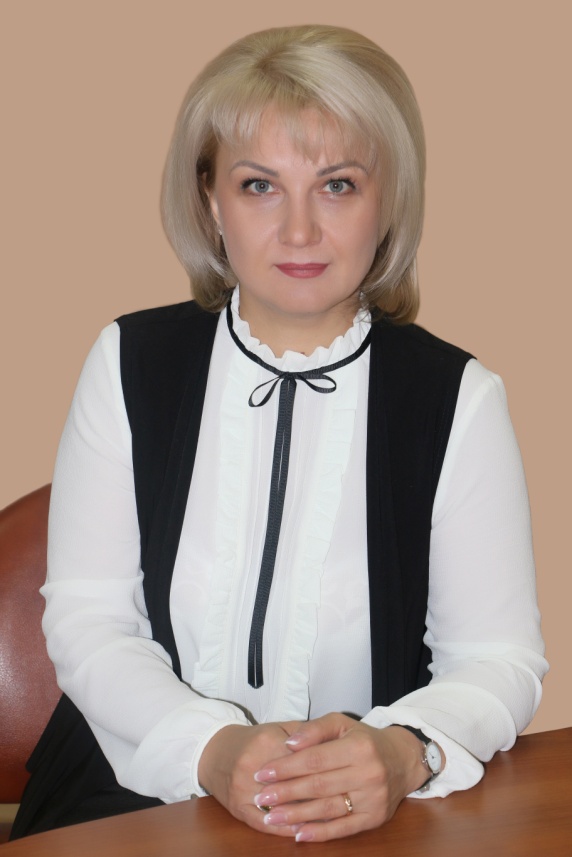 Директор ХТИ - филиала СФУ, доктор биологических наук 
Бабушкина 
Елена Анатольевна
Ректор СФУ, кандидат философских наук
 Румянцев Максим Валерьевич
Структура ХТИ – филиала СФУ
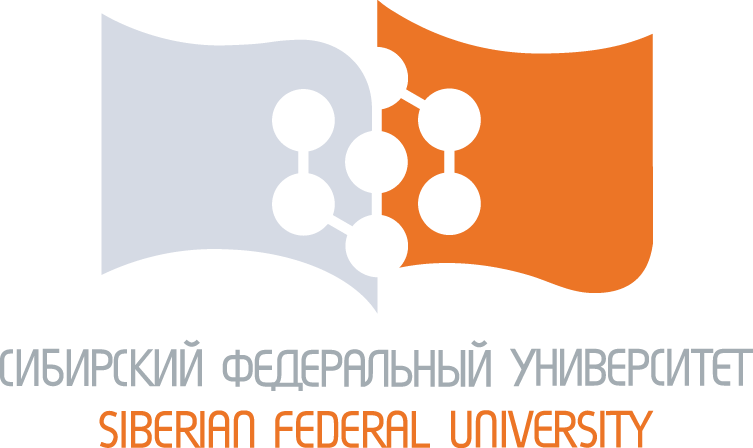 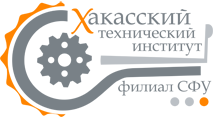 Ученый совет
Директор
УЧЕБНЫЙ БЛОК
компьютерные классы
библиотека
учебные лаборатории
5 кафедр
Научный блок
НИМС
НОЛ
Социальный блок
 центр студенческой культуры
содействие занятости студентов 
и выпускников
совет по воспитательной работе
Подразделения инфраструктурной поддержки и обслуживания
Информационно-коммуникационный блок
Отдел информационных технологий
3 малых инновационных предприятия (МИП) в форме  обществ с ограниченной ответственностью
 инновационный научно-образовательный центр безопасности автомобильного транспорта
Направления и специальности подготовки
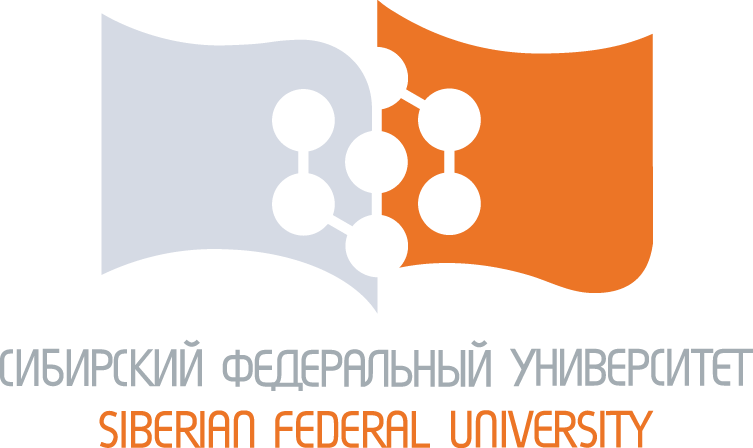 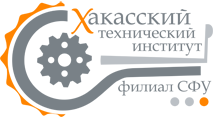 БАКАЛАВР:
08.03.01 - Строительство
09.03.03 – Прикладная информатика
13.03.02 – Электроэнергетика и электротехника
15.03.05 - Конструкторско-технологическое обеспечение машиностроительных производств
23.03.03 - Эксплуатация транспортно-технологических машин и комплексов
38.03.01 – Экономика

МАГИСТР: 
08.04.01 Строительство,
13.04.02  Электроэнергетика и электротехника

СПЕЦИАЛИСТ: 
08.05.01 - Строительство уникальных зданий и сооружений
13.03.02 – ЭЛЕКТРОЭНЕРГЕТИКА И ЭЛЕКТРОТЕХНИКА
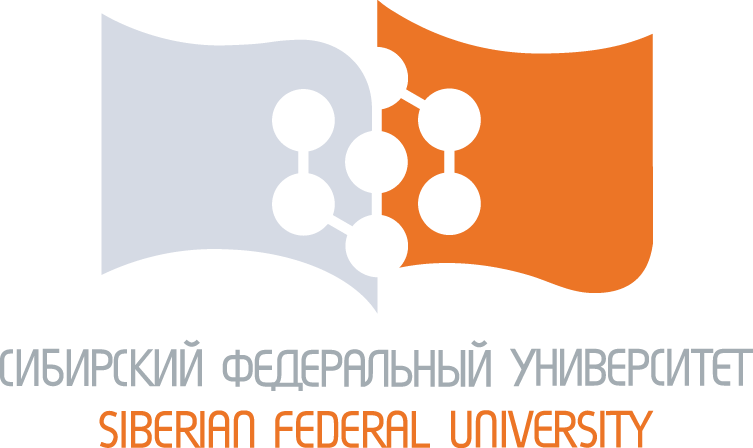 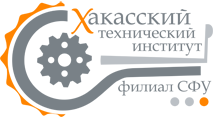 Прием осуществляется на базе 11 классов, профессионального, высшего образования

Объекты профессиональной деятельности выпускника:

технические средства; 
способы и методы человеческой
деятельности для производства,
передачи, распределения,
преобразования, применения
электрической энергии;
управление потоками энергии;
разработки и изготовления
элементов, устройств и систем,
реализующих эти процессы.

Форма обучения (срок обучения): 
очная (4 года);
заочная (5 лет).
Возможно получение второго высшего образования ( обучение по индивидуальному плану).
Вступительные испытания (ЕГЭ/ВИ)/мин. балл:
Физика/информатика и ИКТ**           39/44		
Математика*		                        39	
Русский язык 		                        40
Кафедра электроэнергетики
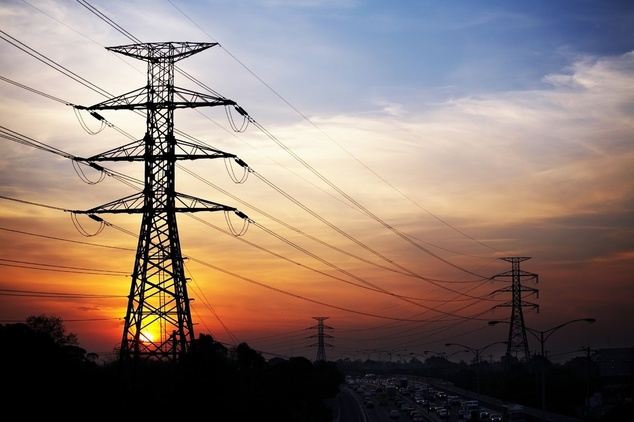 08.03.01 - СТРОИТЕЛЬСТВО
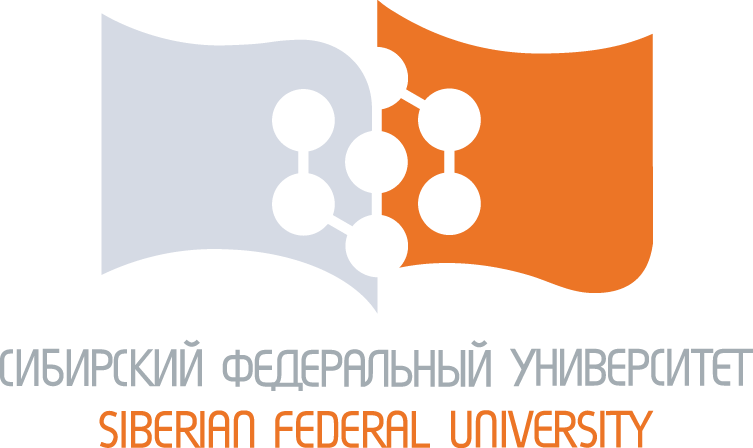 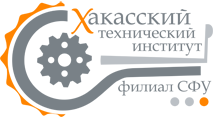 Прием осуществляется на базе 11 классов, профессионального, высшего образования
Область профессиональной деятельности выпускника включает: 

инженерные изыскания, проектирование,
возведение, эксплуатацию, оценку и
реконструкцию зданий и сооружений;
инженерное обеспечение и оборудование
строительных объектов и городских территорий.

Форма обучения (срок обучения): 
очная (4 года); 
очно-заочная (5 лет).
Возможно получение второго высшего образования (обучение по индивидуальному плану).
Вступительные испытания (ЕГЭ/ВИ)/мин. балл:
Физика/информатика и ИКТ **    39/44	
Математика*                                        39	
Русский язык                                        40
Кафедра строительства
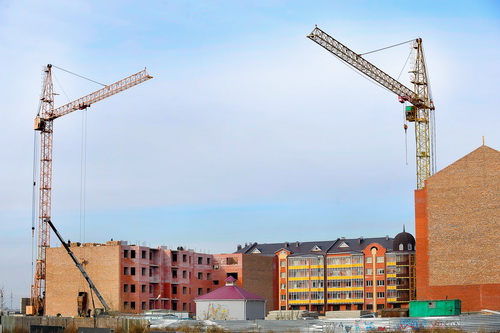 08.05.01 - СТРОИТЕЛЬСТВО УНИКАЛЬНЫХ ЗДАНИЙ И СООРУЖЕНИЙ
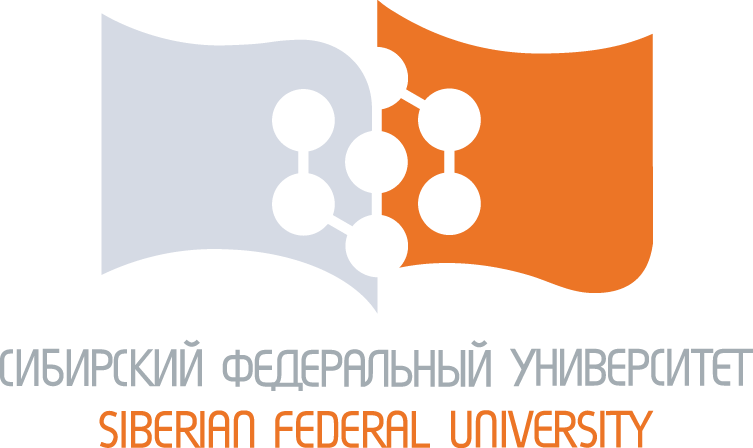 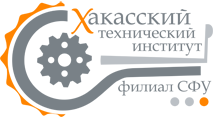 Прием осуществляется на базе 11 классов, профессионального, высшего образования

Специализация: строительство высотных и большепролетных зданий и сооружений.


Область профессиональной деятельности выпускника включает:

инженерные изыскания, проектирование, возведение, эксплуатацию и техническое перевооружение уникальных зданий и сооружений;
проведение научных исследований в области теории уникальных зданий и сооружений.


Форма обучения (срок обучения): 
очная (6 лет).

Возможно получение второго высшего образования (обучение по индивидуальному плану).

Вступительные испытания (ЕГЭ/ВИ)/мин. балл:
Физика/информатика и ИКТ**     39/44
Математика* 		           39
Русский язык 		           40
Кафедра строительства
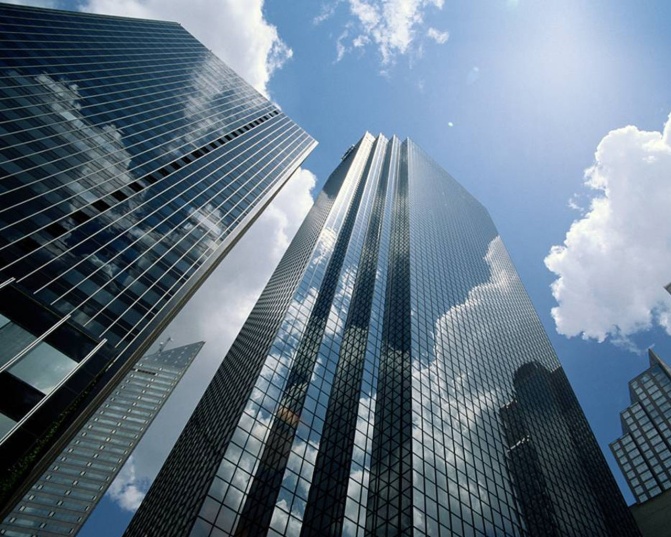 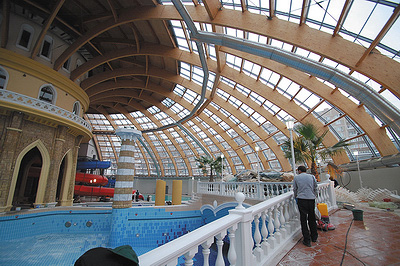 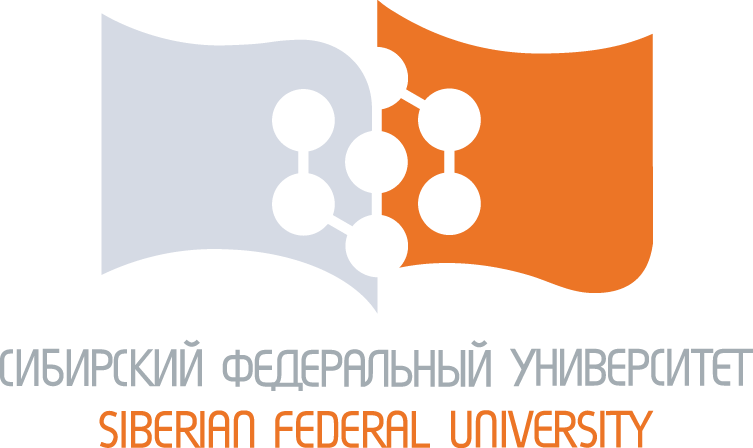 23.03.03 - ЭКСПЛУАТАЦИЯ ТРАНСПОРТНО - ТЕХНОЛОГИЧЕСКИХ МАШИН И КОМПЛЕКСОВ
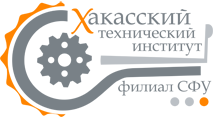 Прием осуществляется на базе 11 классов, профессионального, высшего образования

Объекты профессиональной деятельности выпускника:

транспортные  и технологические машины,
предприятия и организации, проводящие их эксплуатацию, хранение, заправку, техническое обслуживание, ремонт, сервис, а также материально техническое обеспечение эксплуатационных предприятий и владельцев транспортных средств всех  форм собственности.


Форма обучения(срок обучения): 
заочная (5 лет).

Возможно получение второго высшего образования (обучение по индивидуальному плану).

Вступительные испытания (ЕГЭ/ВИ)/мин. балл:
Физика/информатика и ИКТ**        39/44	     
Математика*	                                     39	     
Русский язык                                            40
Кафедра автомобильного  транспорта и машиностроения
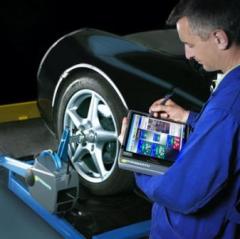 15.03.05 - КОНСТРУКТОРСКО-ТЕХНОЛОГИЧЕСКОЕ ОБЕСПЕЧЕНИЕ МАШИНОСТРОИТЕЛЬНЫХ ПРОИЗВОДСТВ
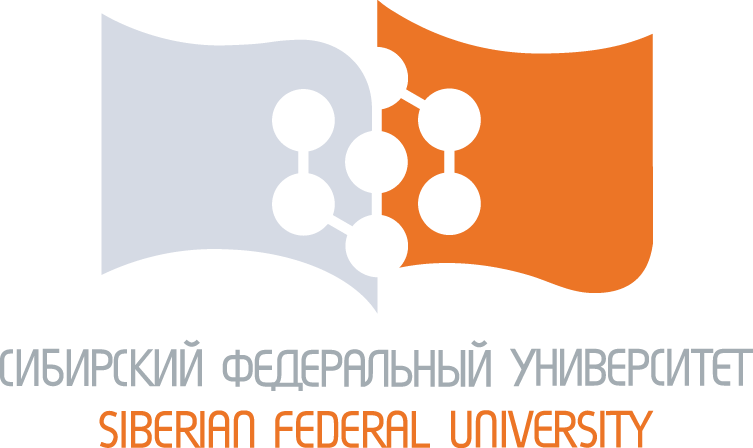 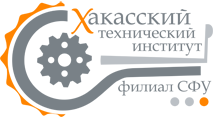 Прием осуществляется на базе 11 классов, профессионального, высшего образования

Объекты профессиональной деятельности выпускника:

обоснование, разработка, реализация и контроль норм, правил и требований к машиностроительной продукции различного служебного назначения, технологии ее изготовления и обеспечения качества.

Форма обучения (срок обучения): 
очная 4 года.
Возможно получение второго высшего образования (обучение по индивидуальному плану).

Вступительные испытания (ЕГЭ/ВИ)/мин. балл:
Физика/информатика и ИКТ **       39/44      
Математика*  	                                         39       
Русский язык 	                                         40
Кафедра автомобильного транспорта и машиностроения
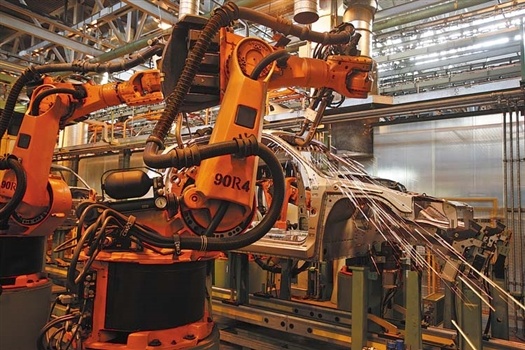 38.03.01 – ЭКОНОМИКА
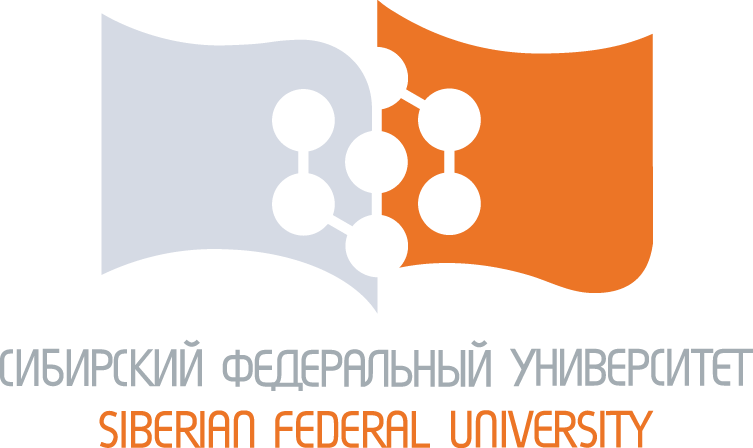 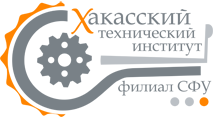 Прием осуществляется на базе 11 классов, профессионального, высшего образования

Объекты профессиональной деятельности выпускника:
поведение хозяйствующих агентов, их затраты и результаты, функционирующие рынки, финансовые и информационные потоки, производственные процессы.

Форма обучения (срок обучения):
очно-заочная (5 лет).

Возможно получение второго высшего образования (обучение по индивидуальному плану).

Вступительные испытания (ЕГЭ/ВИ)/мин. балл:
Математика*                                     39		
Обществознание/информатика и ИКТ**/иностранный язык**          45/44/30	
Русский язык 	                                   40
Кафедра экономики и гуманитарных дисциплин
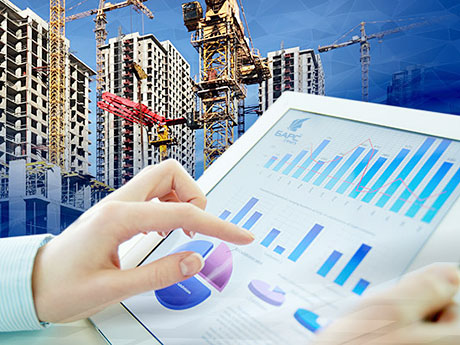 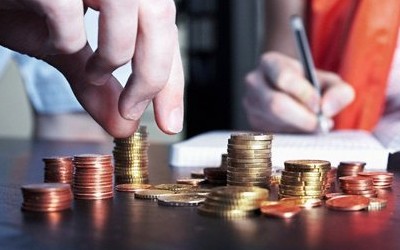 09.03.03 – Прикладная информатика
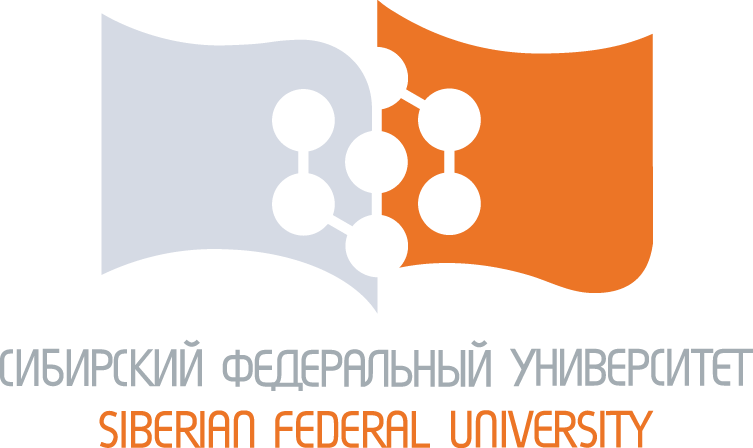 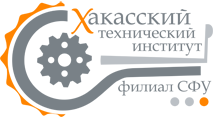 Прием осуществляется на базе 11 классов, профессионального, высшего образования

Объекты профессиональной деятельности выпускника:
данные, информация, знания; прикладные и информационные процессы;
прикладные информационные системы.
После окончания обучения выпускники могут работать:
программистами, 
системными администраторами,
операторами и др.
Форма обучения (срок обучения):
очная (4 года).
Возможно получение второго высшего образования (обучение по индивидуальному плану).

Вступительные испытания (ЕГЭ/ВИ)/мин. балл:
Информатика и ИКТ/физика**/
иностранный язык**	               44/39/30
Математика*			39
Русский язык 			40
Кафедра прикладной информатики, математики и естественно-научных дисциплин
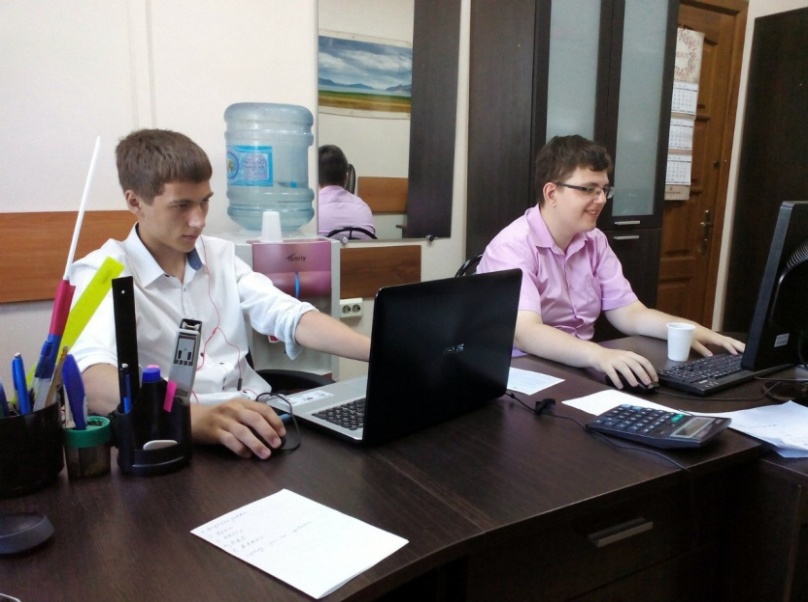 08.04.01 – СТРОИТЕЛЬСТВОмагистерская программа 08.04.01.01 Промышленное и гражданское строительство: проектирование
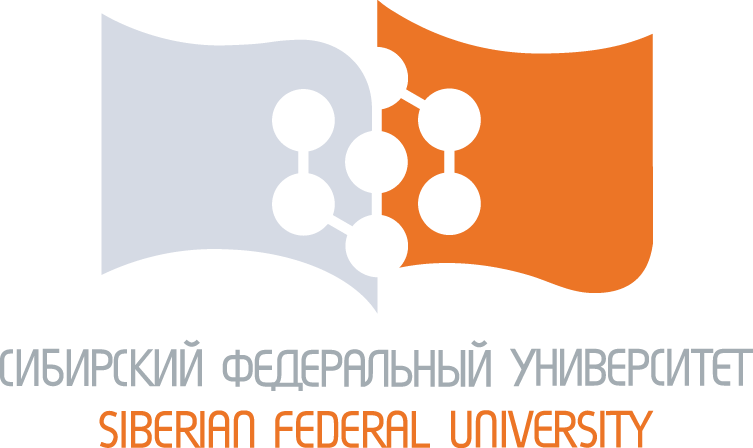 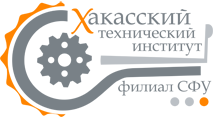 ПРИЕМ ОСУЩЕСТВЛЯЕТСЯ НА БАЗЕ 
ВЫСШЕГО ОБРАЗОВАНИЯ
Область профессиональной деятельности выпускника включает: 

инженерные изыскания, проектирование,
возведение, эксплуатацию, оценку и
реконструкцию зданий и сооружений;
инженерное обеспечение 
и оборудование строительных объектов 
и городских территорий.

Форма обучения (срок обучения): 
очная (2 года).
Вступительные испытания (мин. баллы):
промышленное и гражданское строительство 
(устный экзамен)	-   41
Кафедра строительства
13.04.02 –  ЭЛЕКТРОЭНЕРГЕТИКА И ЭЛЕКТРОТЕХНИКА магистерская программа 13.04.02.09 Автоматизация энергетических систем
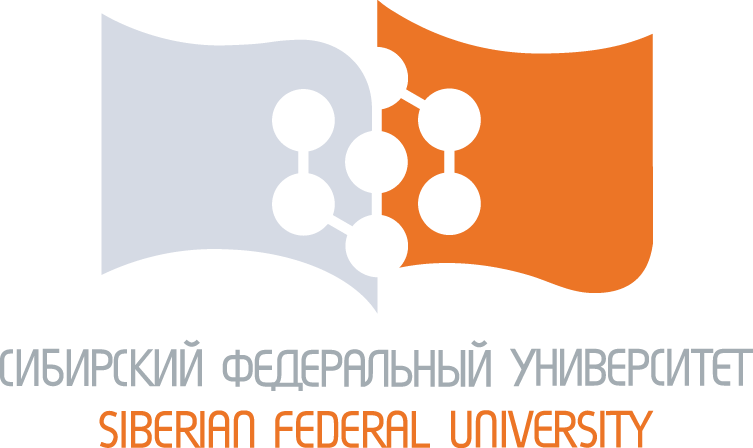 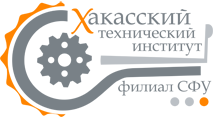 ПРИЕМ ОСУЩЕСТВЛЯЕТСЯ НА БАЗЕ 
ВЫСШЕГО ОБРАЗОВАНИЯ
Область профессиональной деятельности выпускника включает: 

Руководящая производственная деятельность на объектах энергосистем и промышленных объектах;
научно-исследовательская, проектная и научно-педагогическая деятельность в области автоматизации и управления энергосистемами.

Форма обучения (срок обучения): 
очно-заочная (2,5 года).
Вступительные испытания (мин. баллы):
автоматизация энергетических систем
(устный экзамен)	-  41
Кафедра электроэнергетики
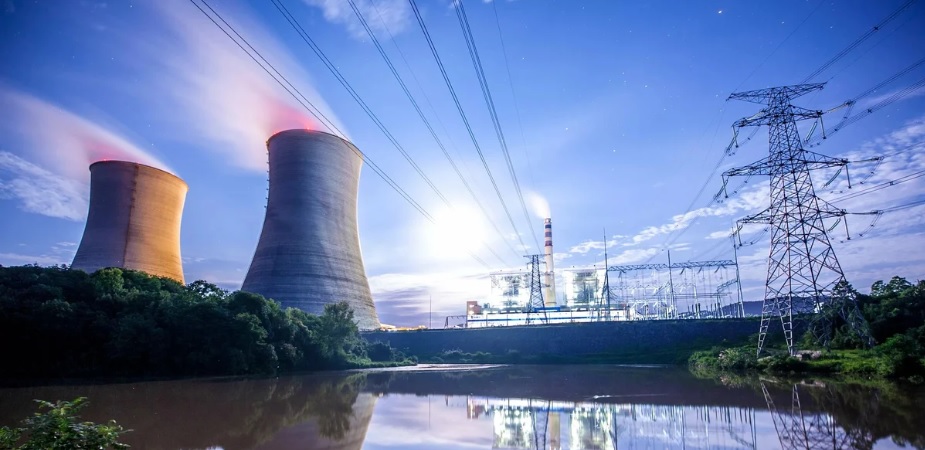 СТИПЕНДИАЛЬНЫЕ ВОЗМОЖНОСТИВ ХТИ – ФИЛИАЛЕ СФУ
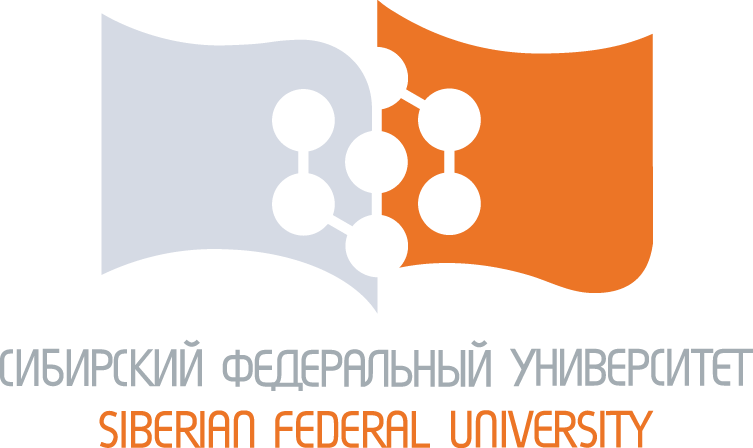 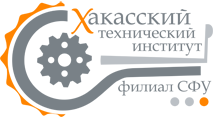 Студентам очной формы обучения выплачиваются стипендии, осуществляется социальная поддержка и материальная помощь:

государственная академическая стипендия (гарантированно 1 семестр студентам 1 курса, поступившим на бюджет и далее по результатам промежуточной аттестации);
государственная академическая стипендия в повышенном размере за учебную, научно-исследовательскую, общественную, культурно-творческую и спортивную деятельность;
повышенная государственная академическая стипендия (1 семестр 1 курса – студентам высокобальникам, а далее студентам, которые сдали экзаменационную сессию на "хорошо" и "отлично" и не имеют академической задолженности за предыдущий семестр);
повышенная государственная социальная стипендия для студентов 1 и 2 курсов (льготным категориям); 
 именная (профессора С. И. Рябихина).


Студенты могут принимать участие в конкурсах на получение стипендии Президента РФ, Правительства РФ, мэра города Абакана, Правительства РХ и др.
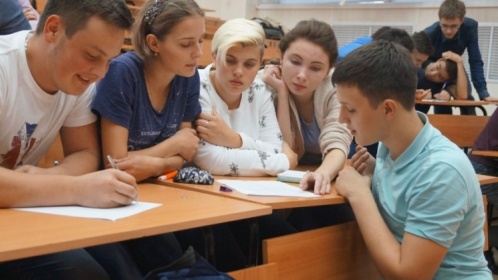 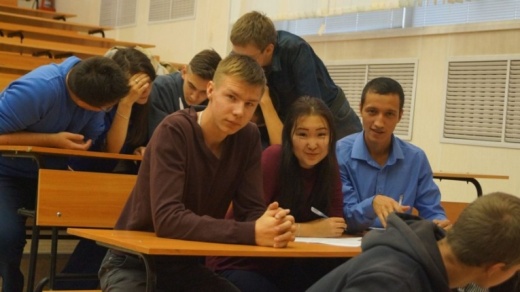 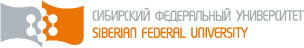 Кафедра военной подготовки г. Абакан
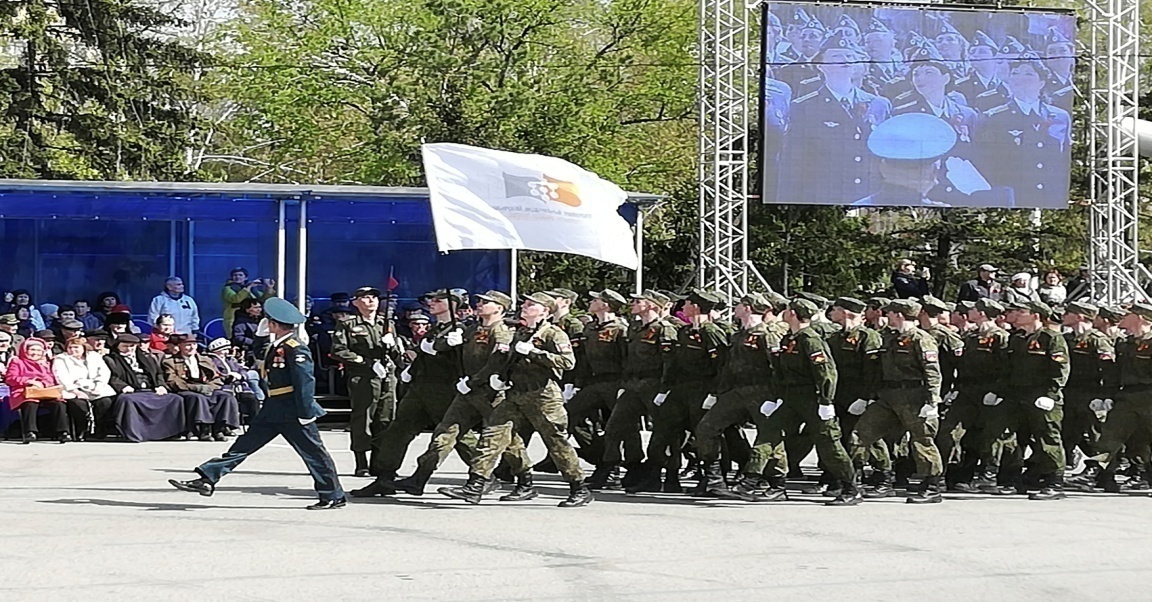 Для студентов, обучающихся в ХТИ – филиале СФУ это реальная возможность в процессе обучения по основной образовательной программе высшего образования пройти военную подготовку по одной из реализуемых военно-учетных специальностей. Завершают программу военной подготовки 30-дневные учебные сборы при воинских частях с проведением итоговой аттестации. При успешном завершении военной подготовки зачисляются в запас с присвоением соответствующего воинского звания: 
«Лейтенант», «Сержант», «Рядовой».
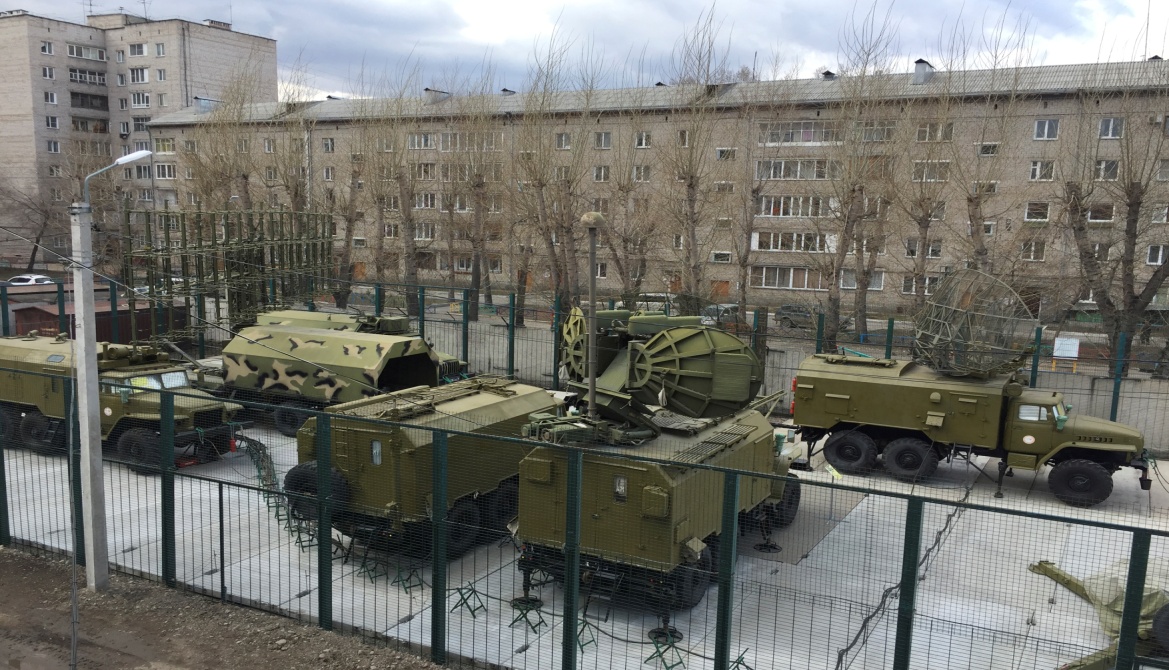 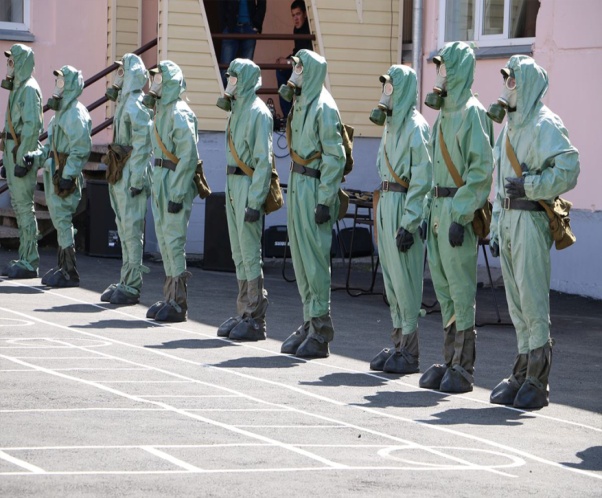 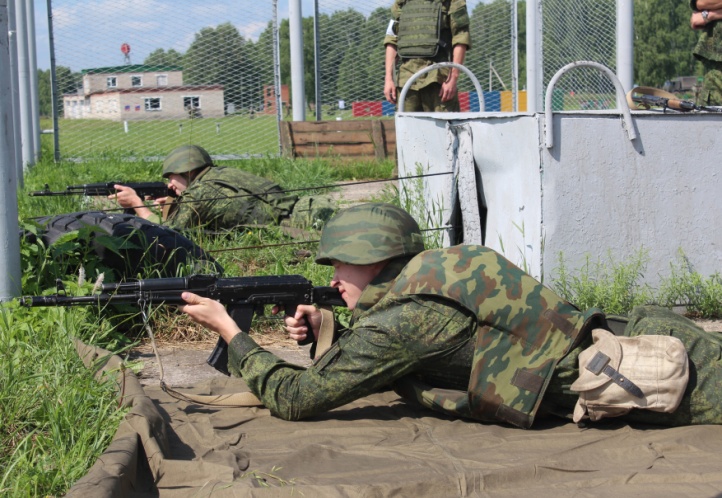 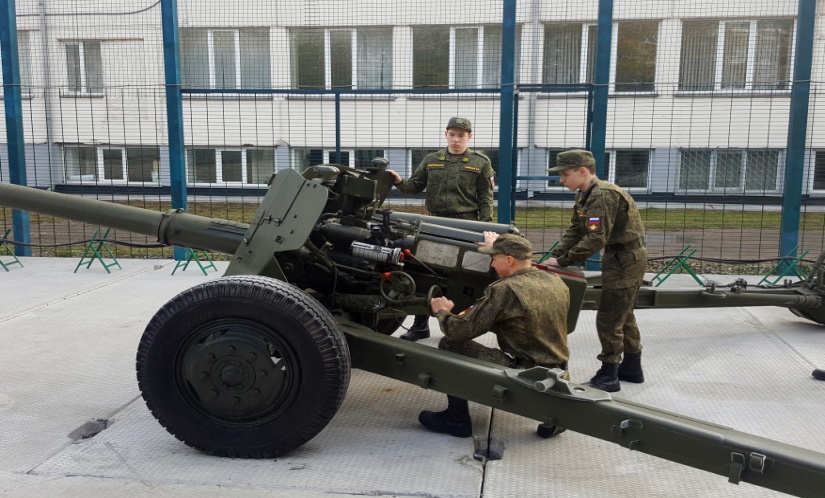 Срок освоения программы военной подготовки составляет:       - офицеров запаса-2,5 года; -сержантов запаса-2года;-солдат запаса-1,5года.Обучение проводится методом «Военного дня». Граждане до достижения ими 30-летнего возраста, изъявившие желание пройти военную подготовку на военной кафедре в процессе обучения по образовательной программе высшего образования, проходят отбор на конкурсной основе.
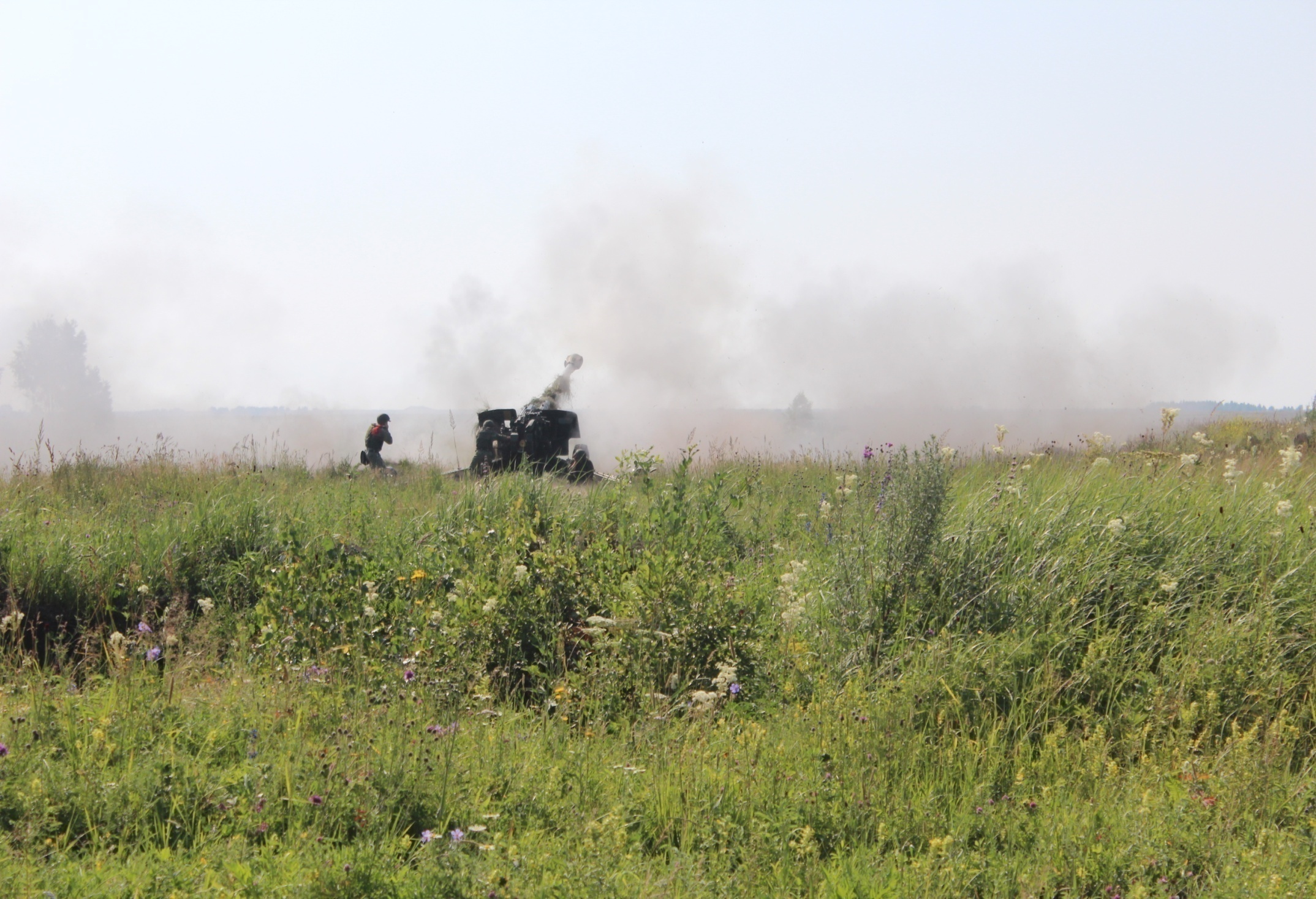 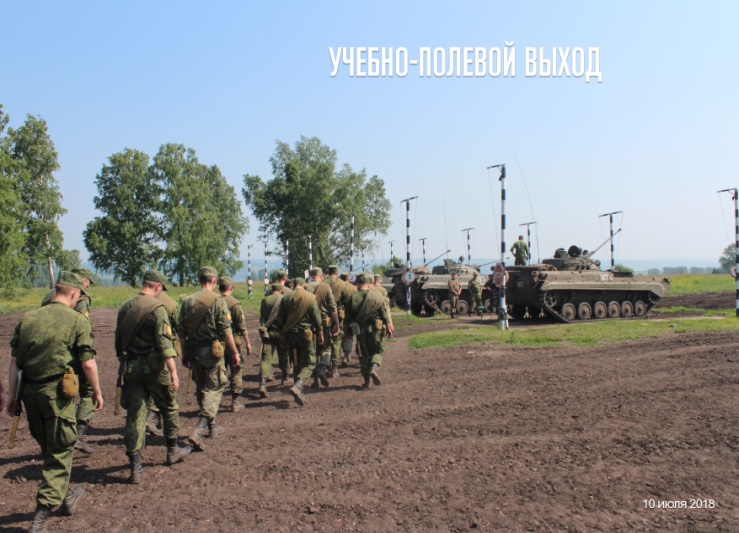 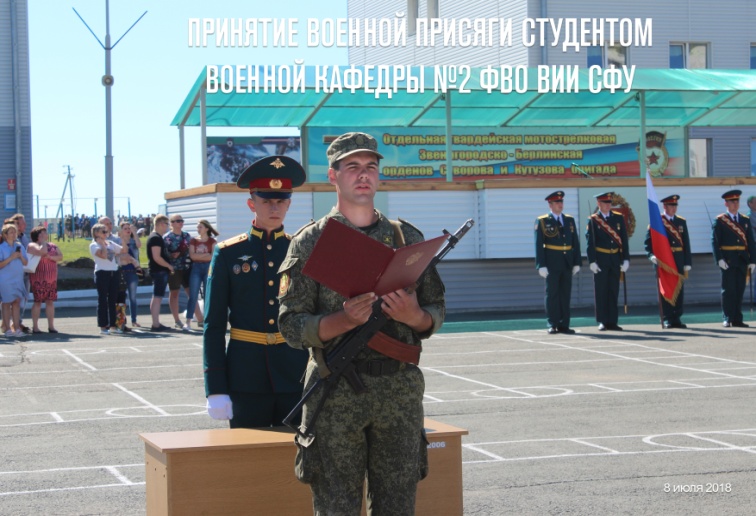 ЛАБОРАТОРИЯ ПО ИССЛЕДОВАНИЮ ГОДИЧНЫХ КОЛЕЦ ДЕРЕВЬЕВ
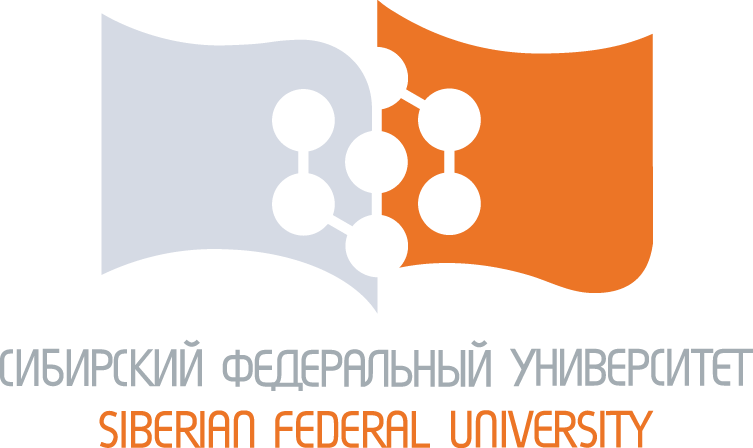 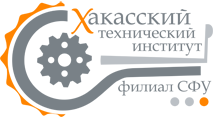 Направления исследований: 
глобальные изменения климата,
анатомия растений,
моделирование формирования годичных колец,
реконструкция климата прошлых лет.

Партнеры лаборатории:
WSL, Бирменсдорф (Швейцария).
LTRR, Аризона (США).
ИЛ СО РАН, Красноярск (Россия).
Национальный парк «Шушенский бор».
Научно-образовательная лаборатория «Дендроэкология и экологический мониторинг»
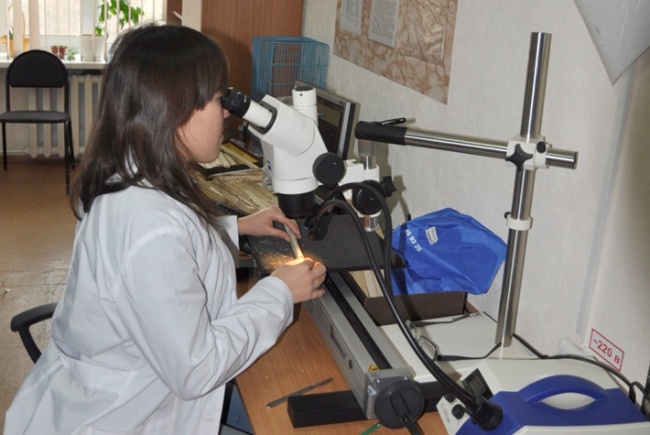 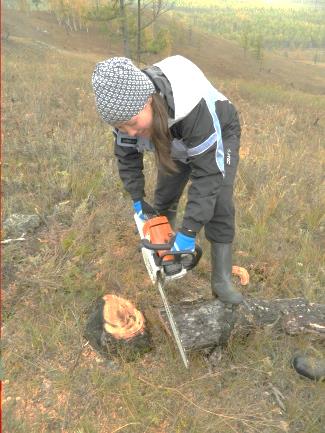 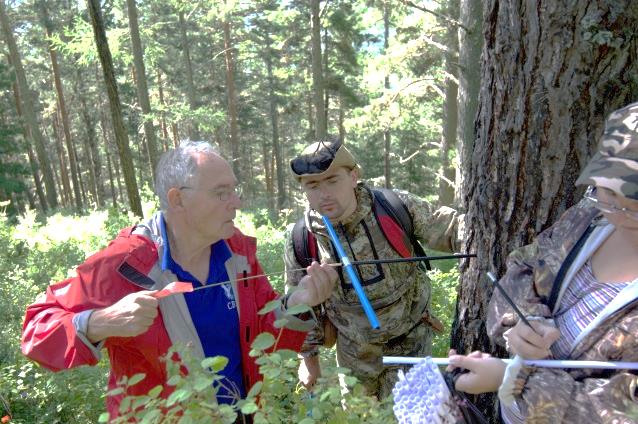 ЦЕНТР ПОДГОТОВКИ ЮНОГО ИНЖЕНЕРА
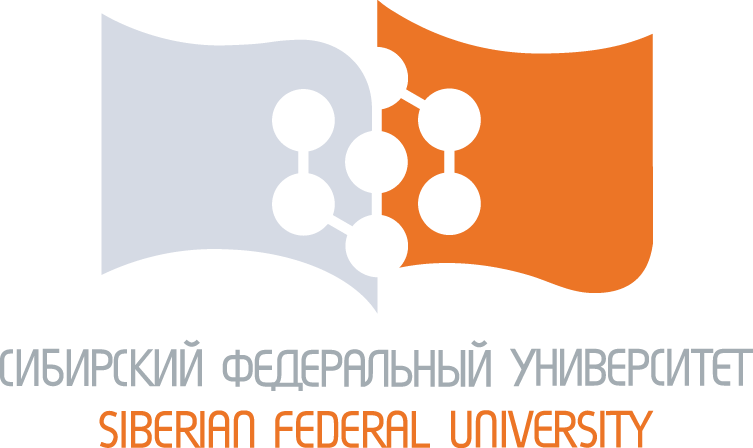 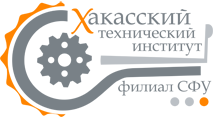 Ежегодно организует курсы:

интенсивной подготовки к ОГЭ, ЕГЭ 
и внутренним вступительным испытаниям в вуз;

учебные курсы по физике, математике, информатике для учащихся 8 – 11 классов средних общеобразовательных школ.
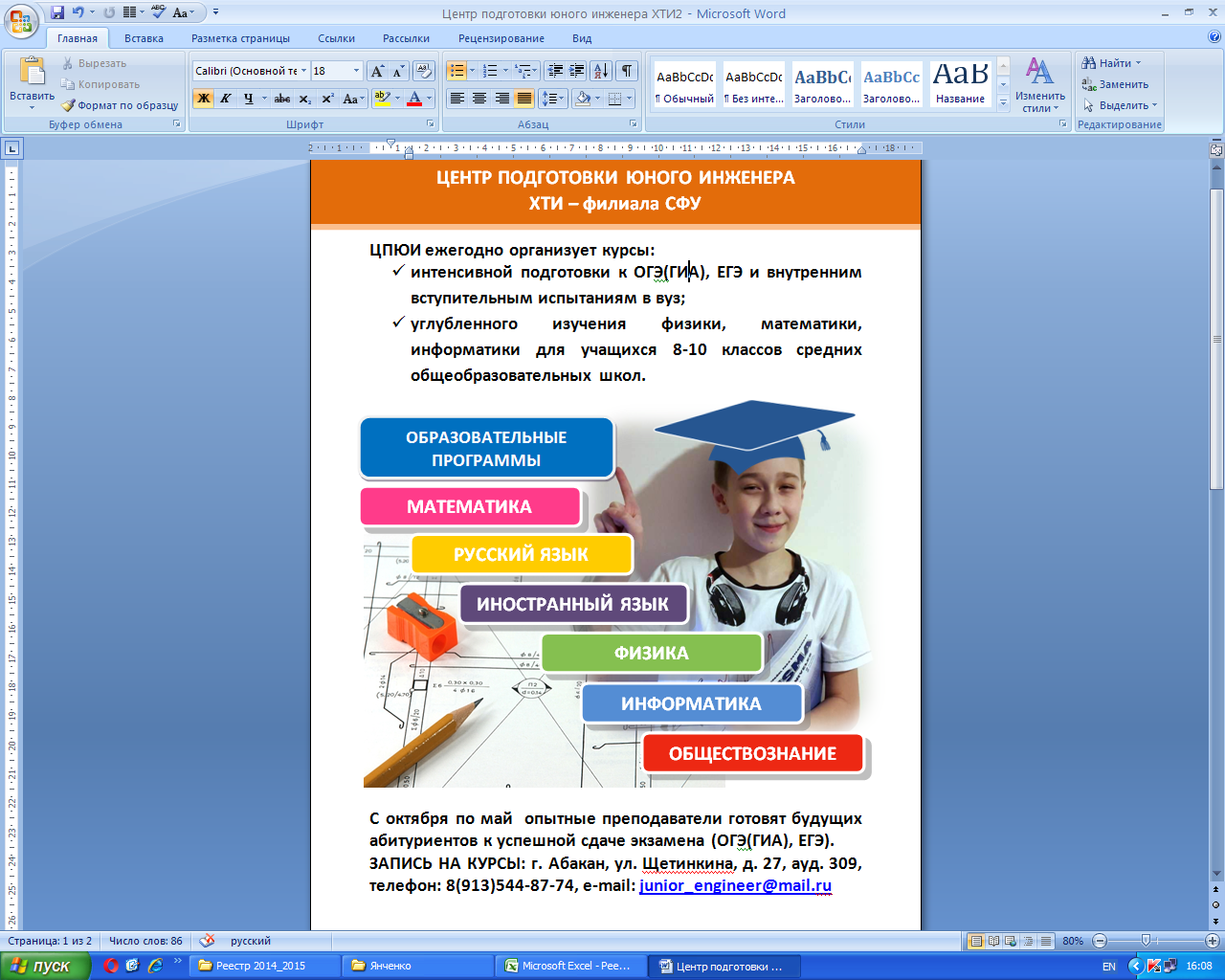 Опытные преподаватели подготовят будущих абитуриентов к успешной сдаче экзамена (ОГЭ, ЕГЭ, внутренние вступительные испытания). 

СДАТЬ ЭКЗАМЕНЫ ПРОЩЕ, ЕСЛИ ГОТОВИТЬСЯ К НИМ ЗАРАНЕЕ!
ИНСТИТУТ СЕГОДНЯ
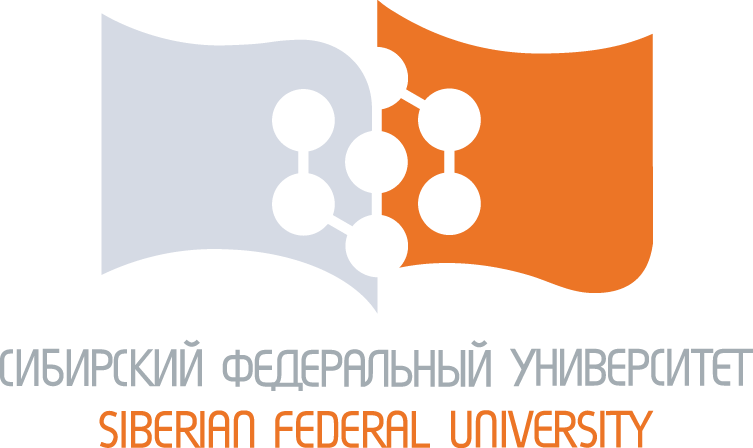 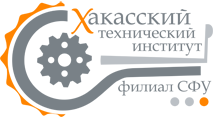 На сегодняшний день в институте обучается около 2000 студентов.
 90% - преподавателей , имеют степень кандидата или доктора наук.
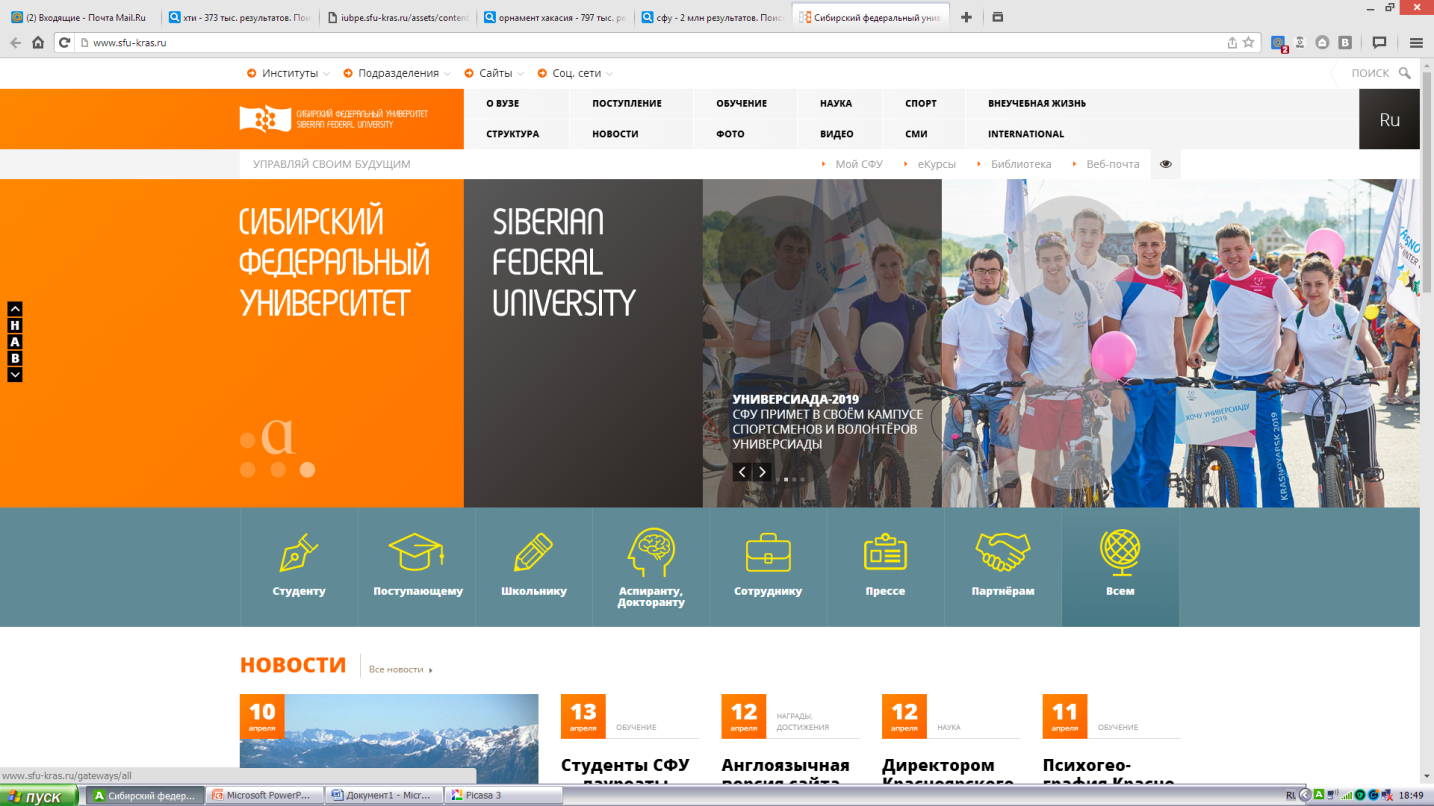 После окончания института выпускнику выдается диплом 
СИБИРСКОГО ФЕДЕРАЛЬНОГО УНИВЕРСИТЕТА
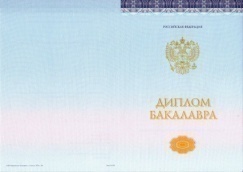 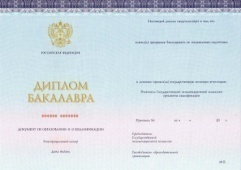 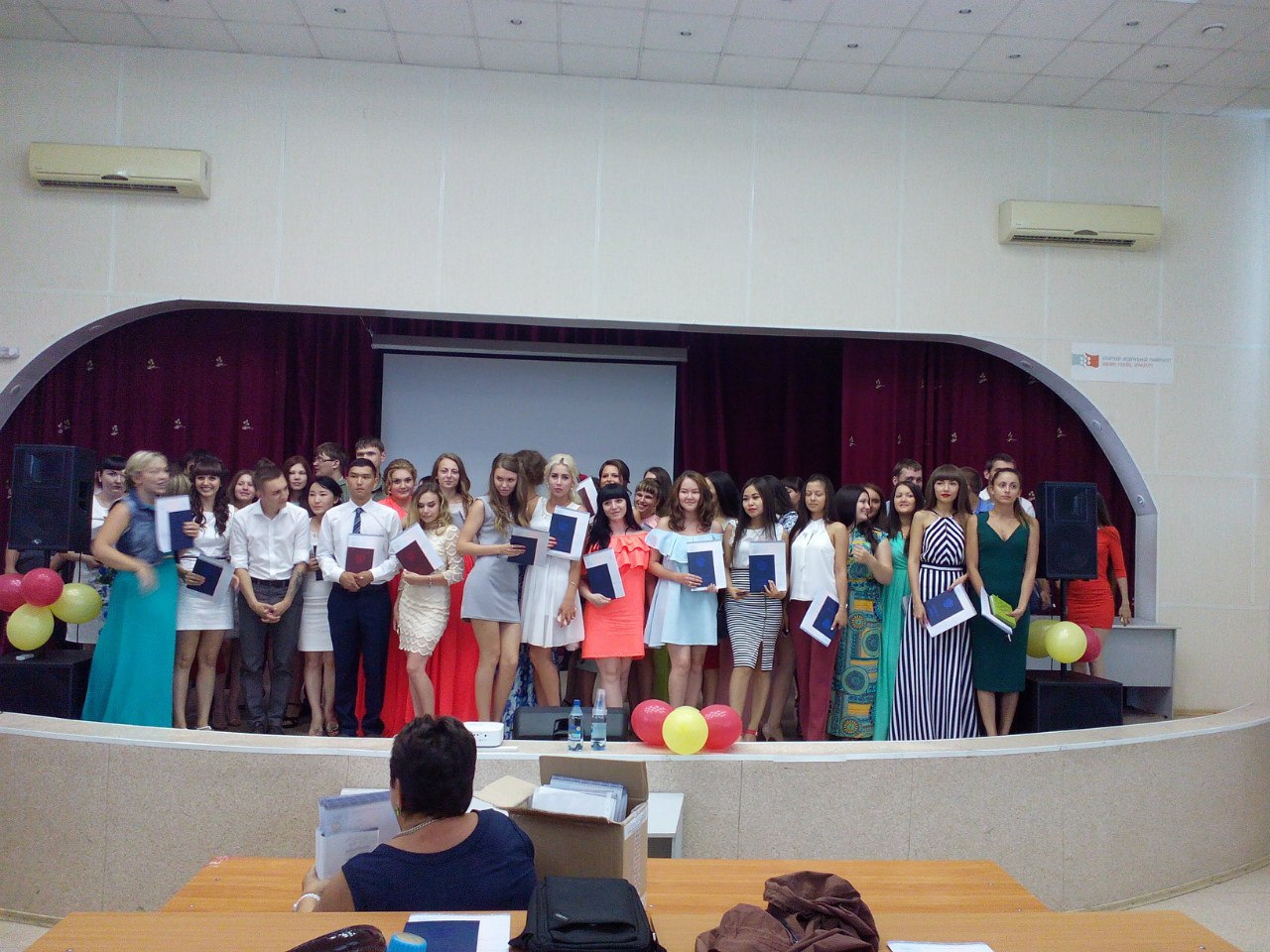 УЧЕТ ИНДИВИДУАЛЬНЫХ ДОСТИЖЕНИЙ ПОСТУПАЮЩИХ
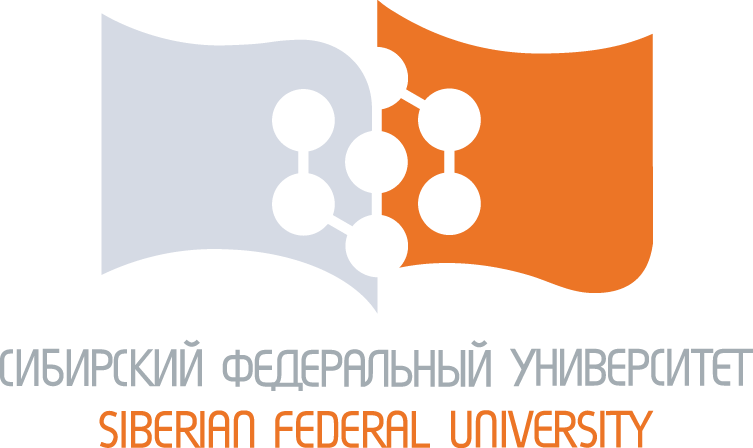 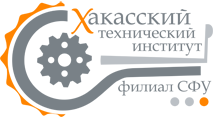 Поступающие на обучение вправе представить сведения о своих индивидуальных достижениях, результаты которых учитываются при приеме на обучение. 


За все индивидуальные достижения поступающему может быть начислено не более 10 баллов суммарно. 

Подробнее на сайте ХТИ – филиала СФУ www.khti.ru
раздел
Олимпиады и индивидуальные достижения
ПЕРЕЧЕНЬ МЕРОПРИЯТИЙ, ПРОВОДИМЫХ НА БАЗЕ ХТИ – ФИЛИАЛА СФУ, РЕЗУЛЬТАТЫ КОТОРЫХ УЧИТЫВАЮТСЯ ПРИ ПРИЕМЕ НА ОБУЧЕНИЕ В 2022 Г.
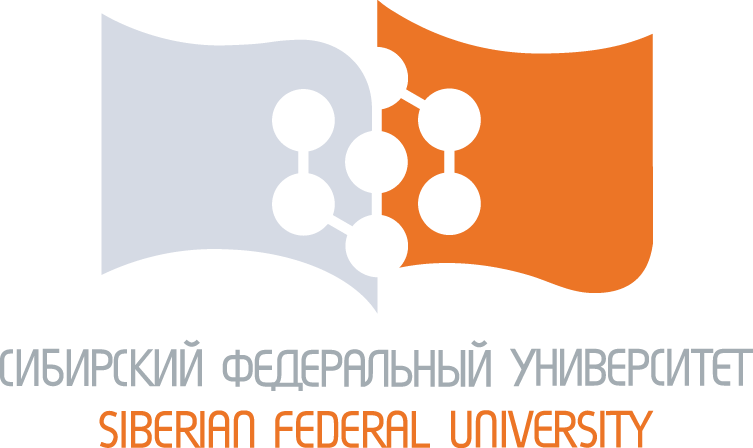 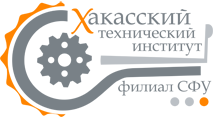 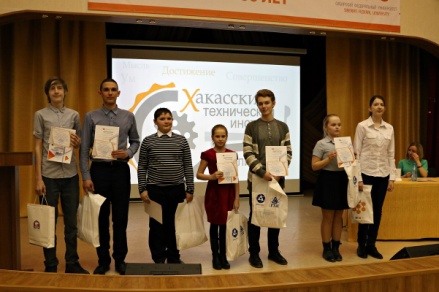 Олимпиада СФУ «Бельчонок»
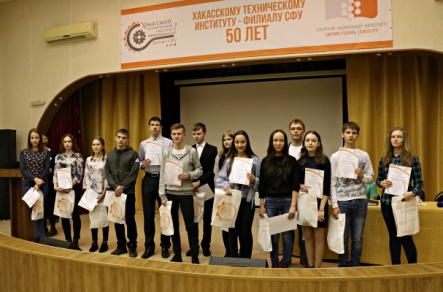 Олимпиада ХТИ – филиала СФУ 
«Ищем Ломоносовых»
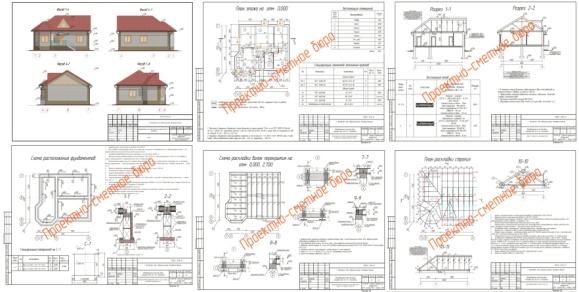 Олимпиада по черчению (инженерной графике) 
«Учись строить будущее»
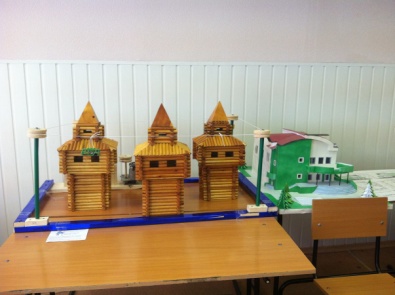 Республиканская выставка-конкурс технических проектов школьников и студентов «Технотворчество Хакасии»
Олимпиада «13 элемент. Alхимия будущего», Научно-практическая конференция
ВСТУПИТЕЛЬНЫЕ ИСПЫТАНИЯ НА ПРОГРАММЫ БАКАЛАВРИАТА И СПЕЦИАЛИТЕТА ХТИ – ФИЛИАЛА СФУ
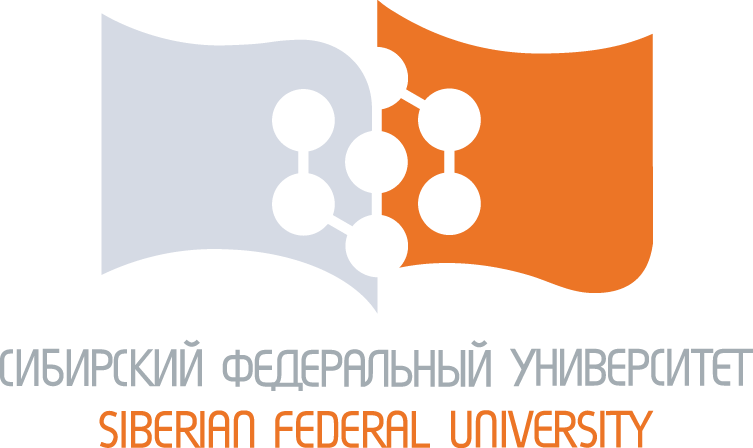 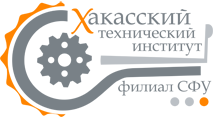 ПРИНИМАЮТСЯ:

 по результатам вступительных испытаний, проводимых в форме ЕГЭ;
 ПО РЕЗУЛЬТАТАМ ВСТУПИТЕЛЬНЫХ ИСПЫТАНИЙ, ПРОВОДИМЫХ ВУЗОМ САМОСТОЯТЕЛЬНО ДЛЯ СЛЕДУЮЩИХ КАТЕГОРИЙ ПОСТУПАЮЩИХ:
 имеющие профессиональное (начальное, среднее) образование;






 высшее (профессиональное) образование;
 иностранные граждане;
 лица с ограниченными возможностями здоровья, дети-инвалиды, инвалиды;
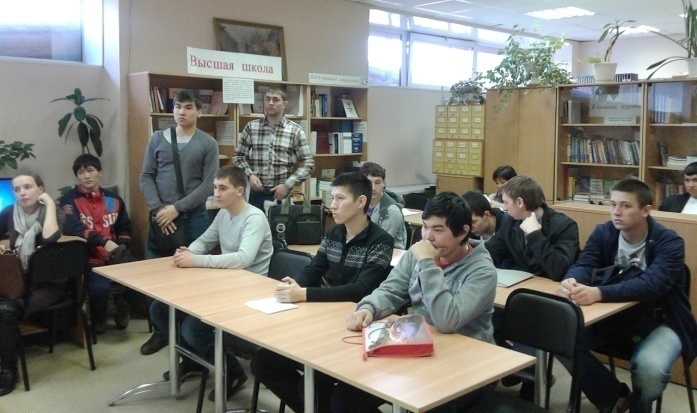 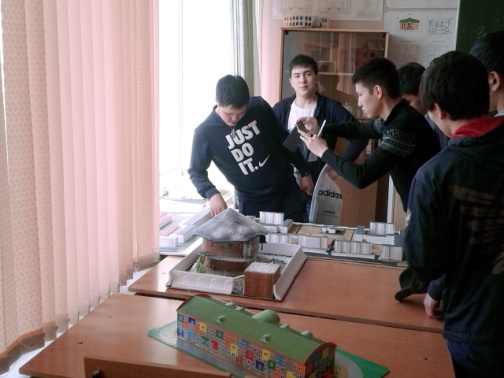 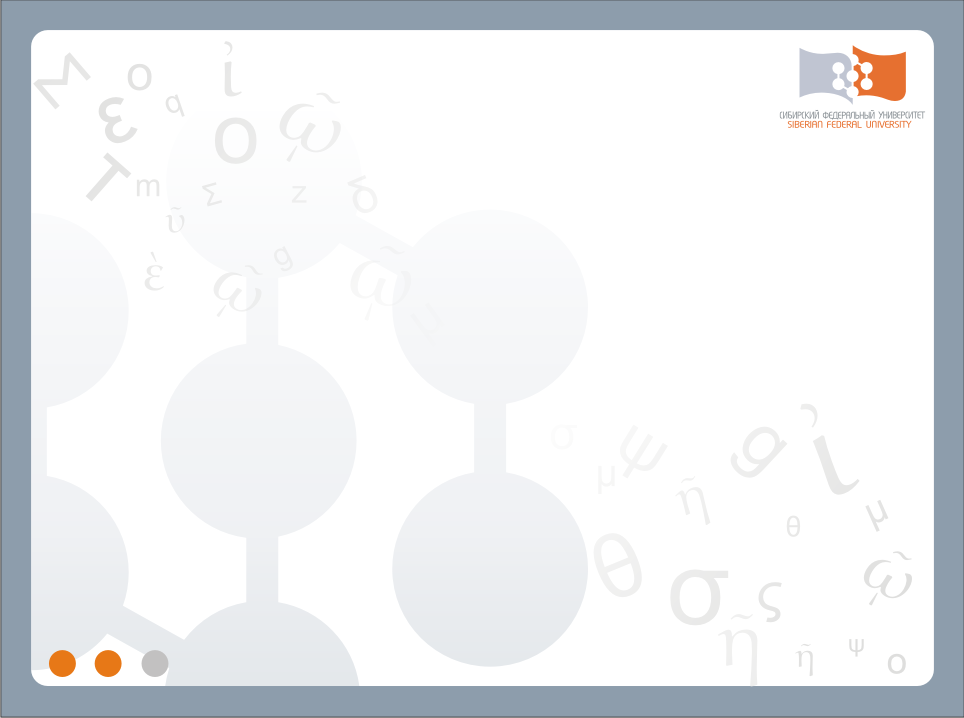 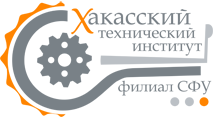 Прием на программы подготовки бакалавриата, специалитета, магистратуры в ХТИ – филиал СФУ для  лиц с дипломом СПО , НПО, ВО в 2022 г.
Контакты приемной комиссии на площадке ХТИ – филиала СФУ: РХ, г. Абакан, ул. Щетинкина, 27, 
ауд. 108, тел. 8 (3902) 22-05-02, e-mail: pk-khti@mail.ru, сайт: www.khti.ru (раздел «Абитуриенту»)
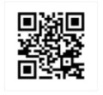 СРОКИ ПРИЕМА ДОКУМЕНТОВ В ХТИ – ФИЛИАЛ СФУ
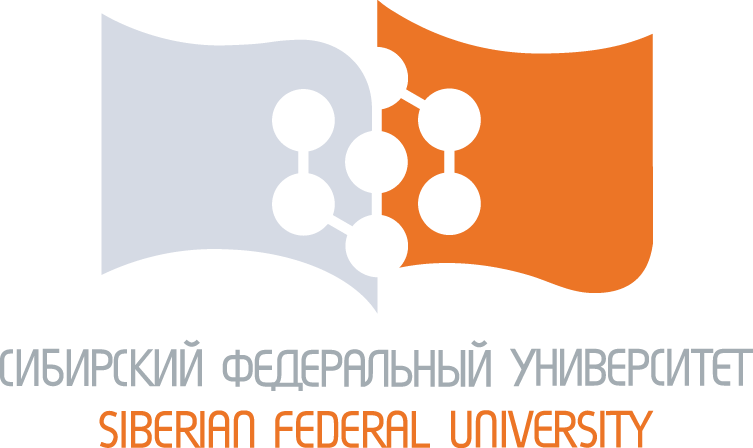 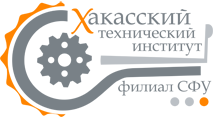 Начало приёма документов на все формы обучения: 20 июня 2022 г.

ОЧНАЯ ФОРМА ОБУЧЕНИЯ
Приём документов завершается:
для поступающих на бюджетные места только по результатам ЕГЭ: 25 июля;
для поступающих по результатам общеобразовательных вступительных испытаний, проводимых университетом самостоятельно: 13 июля;
для поступающих на платной основе только по результатам ЕГЭ: 23 августа.

ОЧНО-ЗАОЧНАЯ  И ЗАОЧНАЯ ФОРМЫ ОБУЧЕНИЯ
Приём документов завершается:
для поступающих на бюджетные места только по результатам ЕГЭ: 15 августа;
для поступающих по результатам вступительных испытаний, проводимых университетом самостоятельно: 4 августа;
для поступающих на платной основе только по результатам ЕГЭ: 23 августа.
РАБОТА С БАЗОЙ СФУ «АИС АБИТУРИЕНТ»
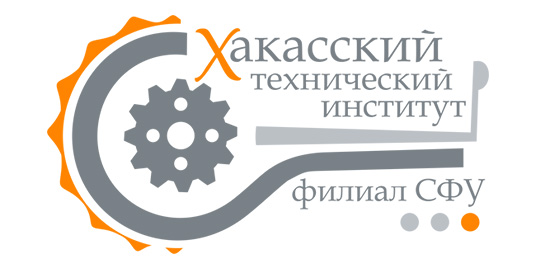 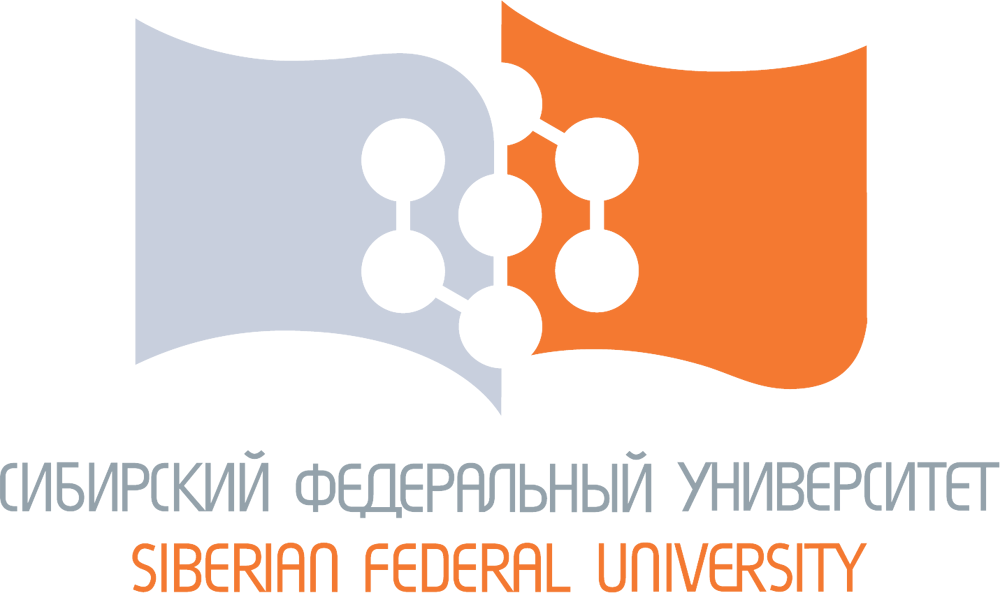 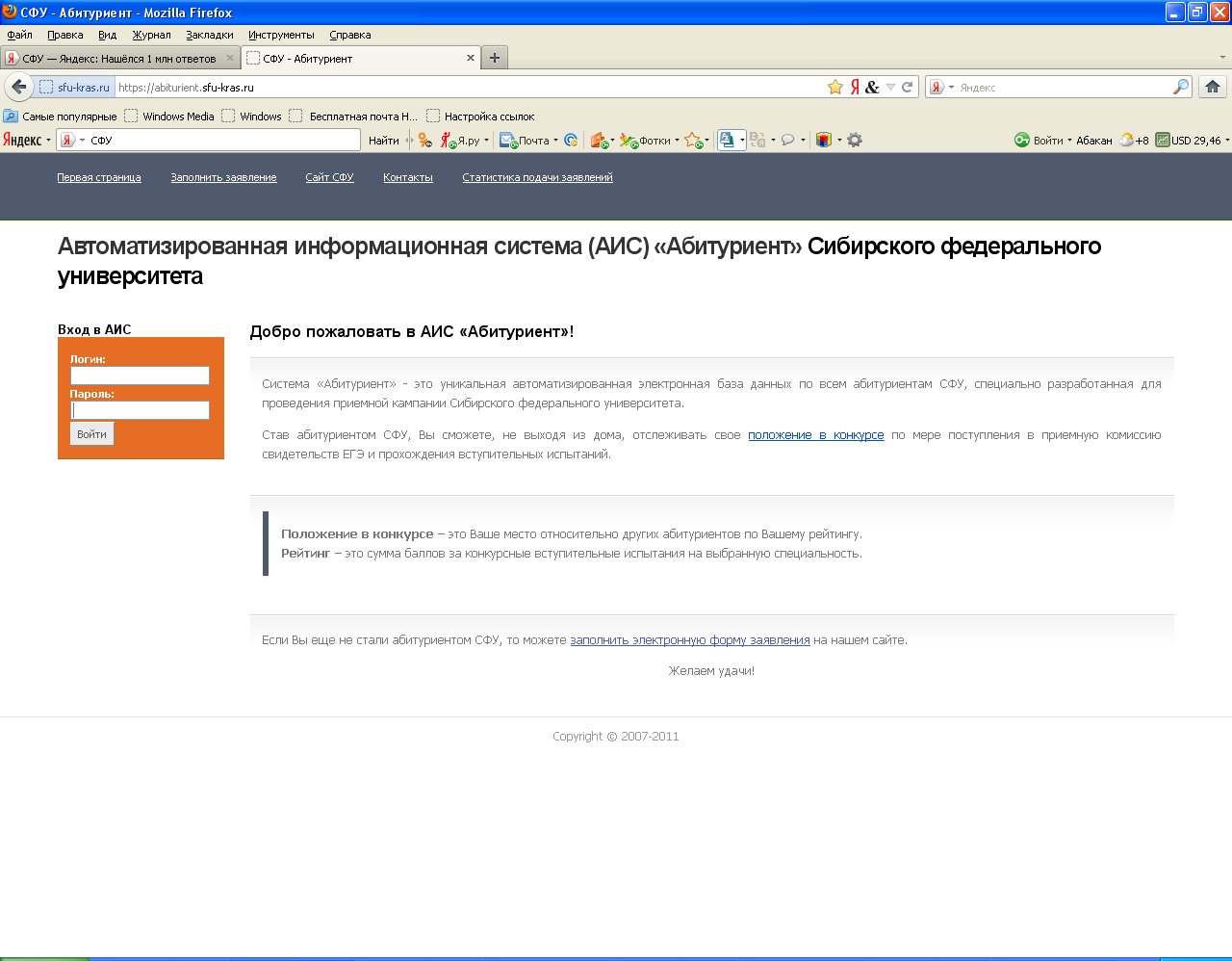 33
ПЕРВОЕ МЕРОПРИЯТИЕ ДЛЯ СТУДЕНТОВ
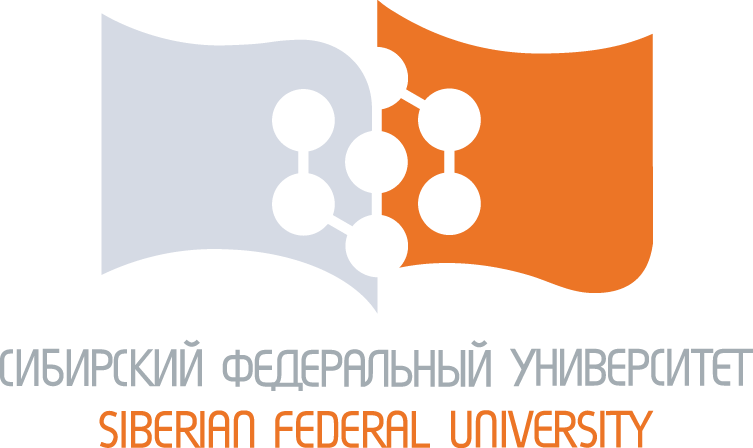 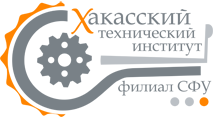 ДЕНЬ ПЕРВОКУРСНИКА
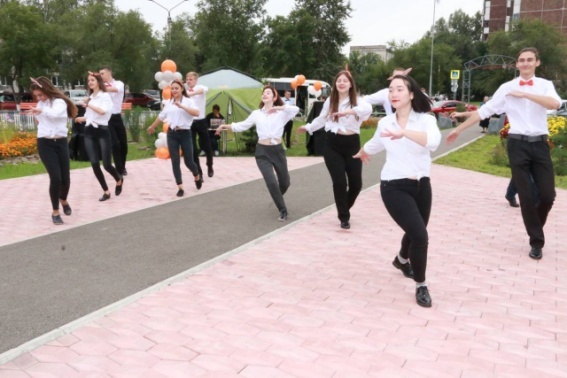 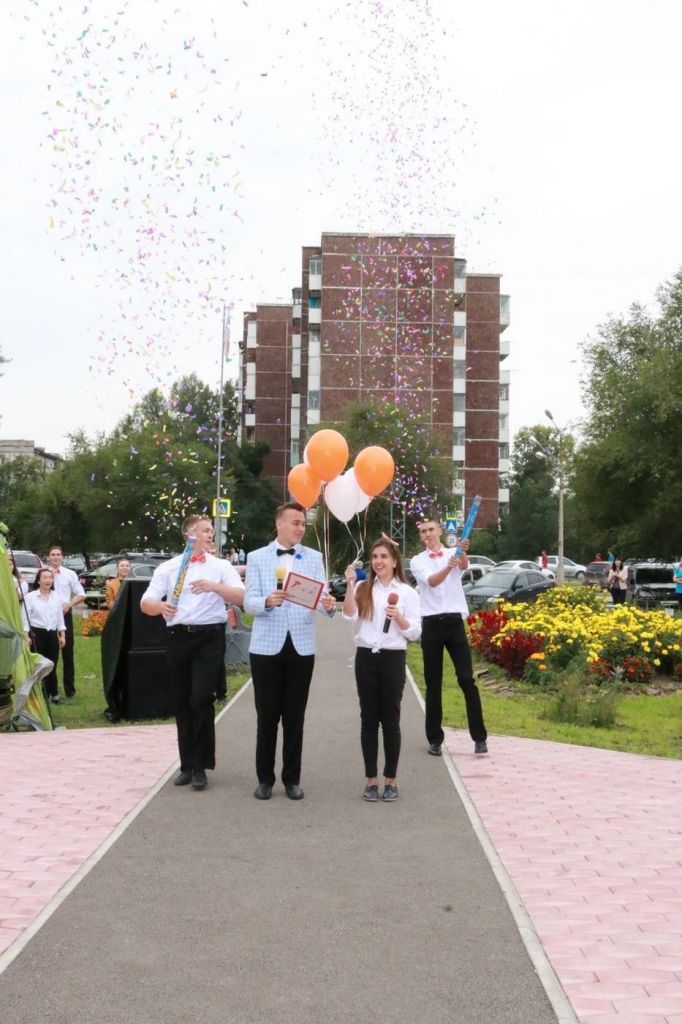 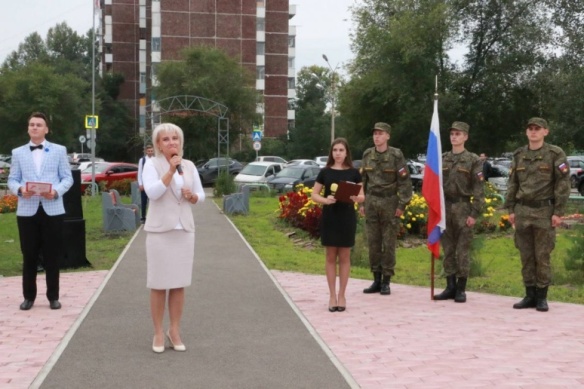 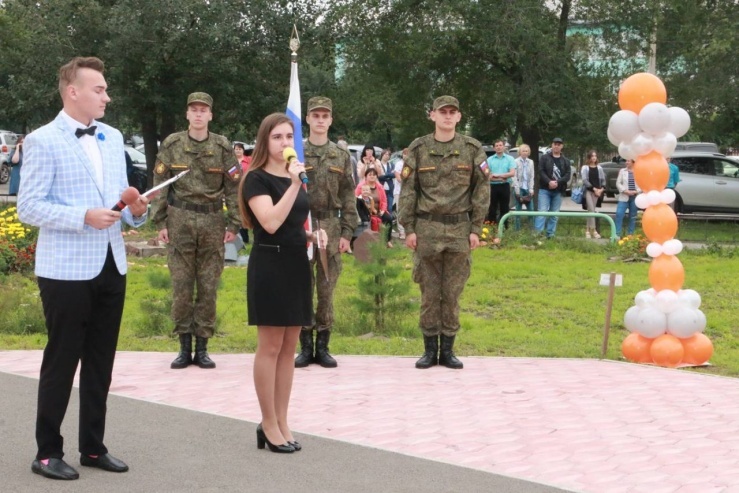 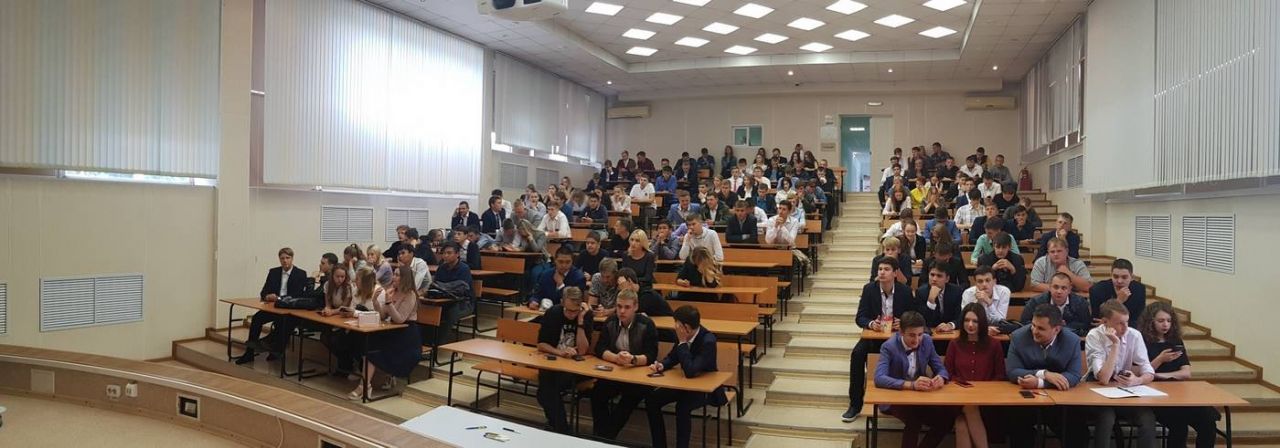 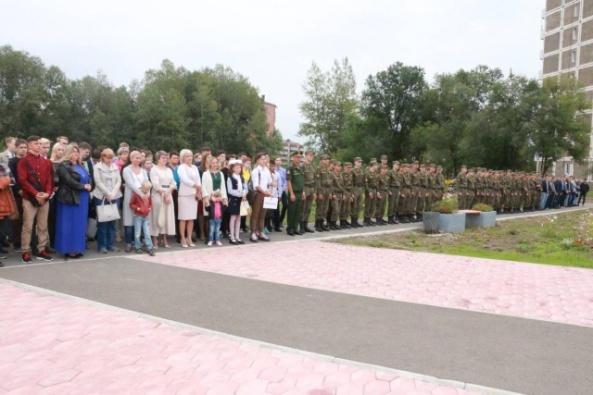 СПОРТ В ХТИ – ФИЛИАЛЕ СФУ
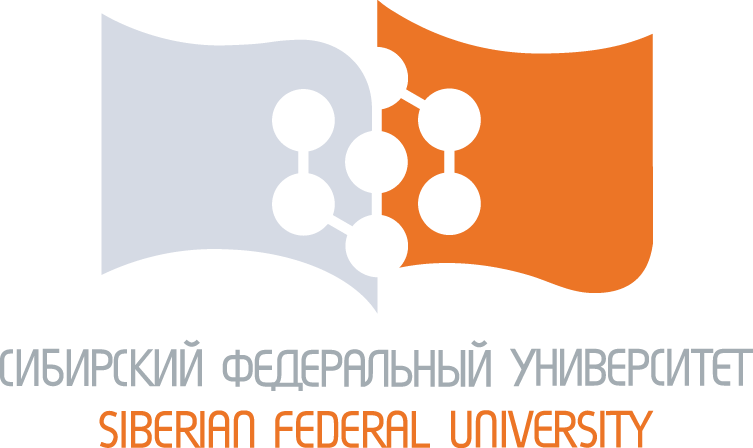 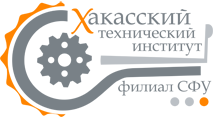 СЕКЦИИ БАСКЕТБОЛА, ВОЛЕЙБОЛА , ФУТБОЛА и другие
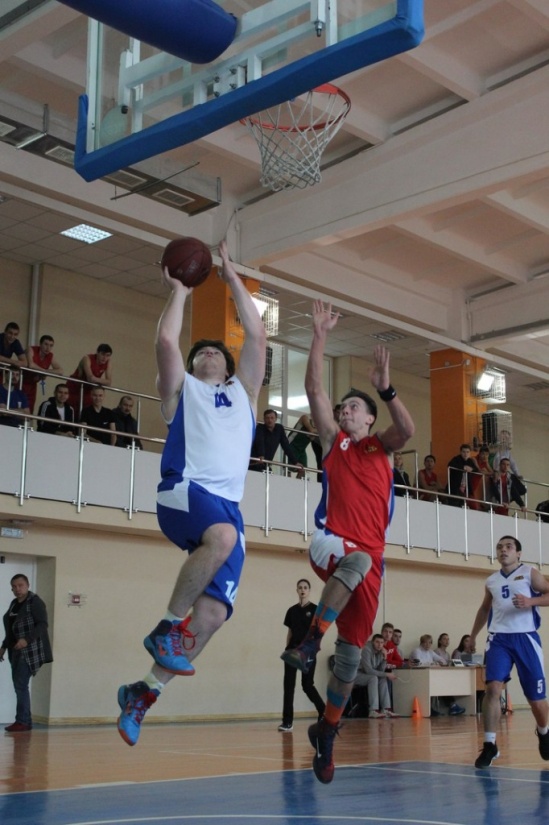 Спортзал № 1
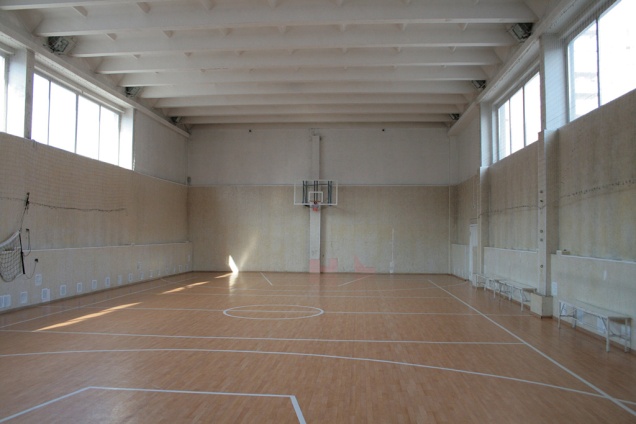 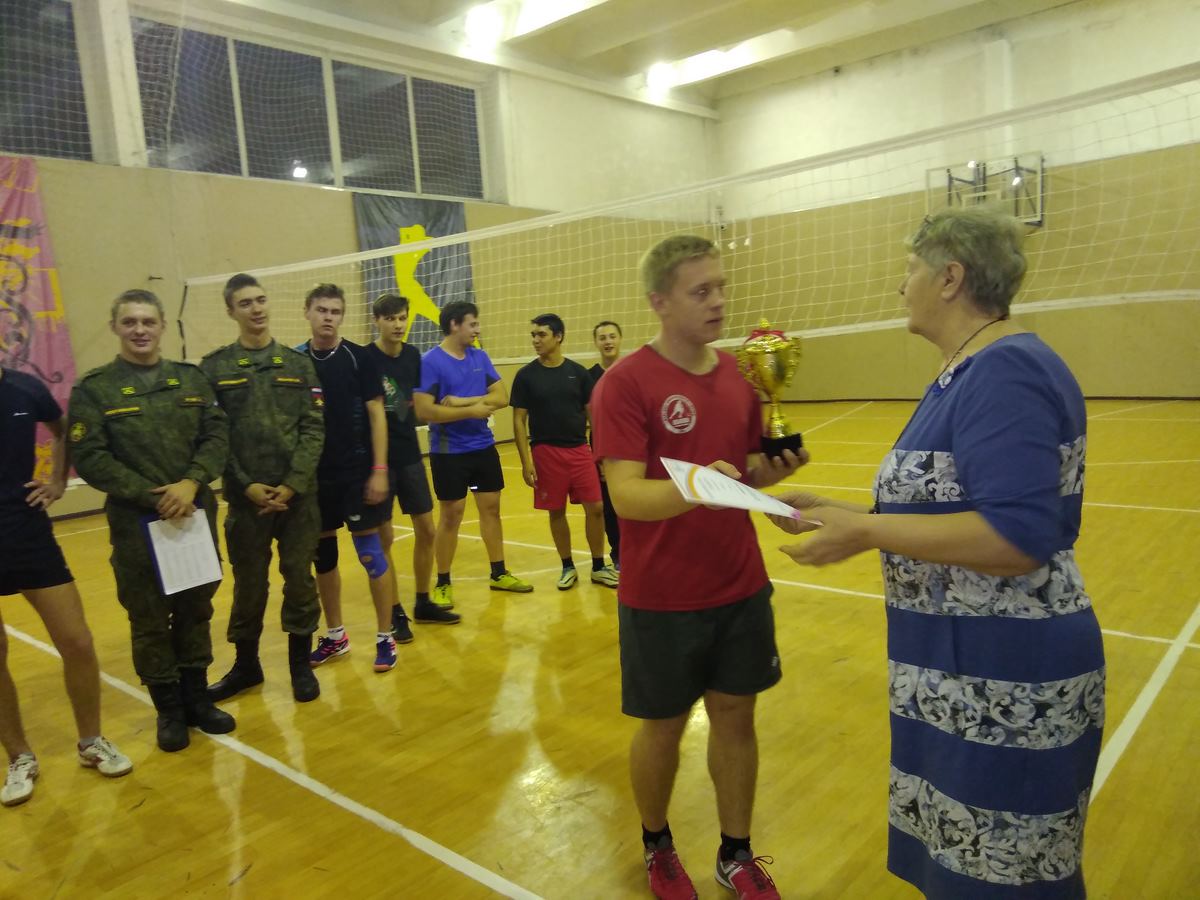 Кубок первокурсника 
по волейболу
Спортзал № 2
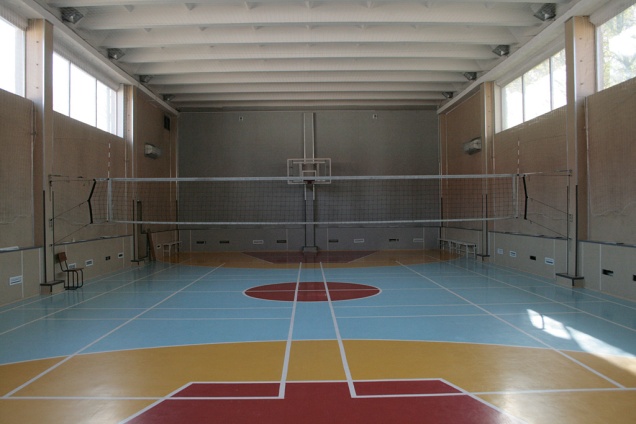 Чемпионат Ассоциации студенческого баскетбола
СПОРТИВНЫЙ СТУДЕНЧЕСКИЙ КЛУБ 
ХТИ – ФИЛИАЛА СФУ 
ВХОДИТ В СОСТАВ АССОЦИАЦИИ СТУДЕНЧЕСКИХ СПОРТИВНЫХ КЛУБОВ РОССИЙСКОЙ ФЕДЕРАЦИИ
Общежитие
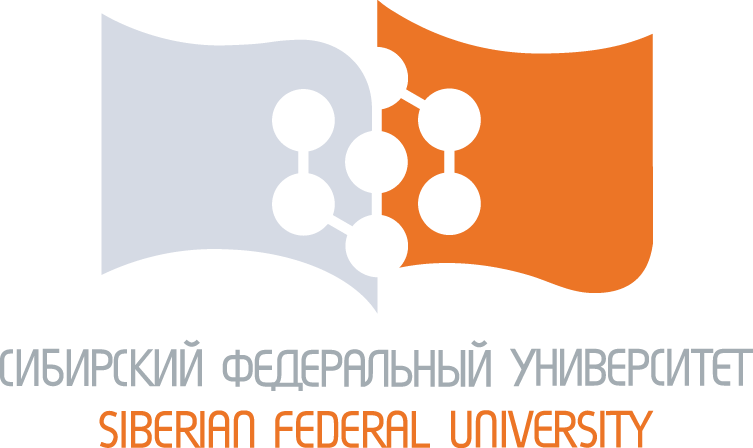 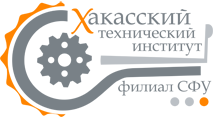 Общежитие № 2 — Республика Хакасия, г. Абакан, ул. Комарова, 11
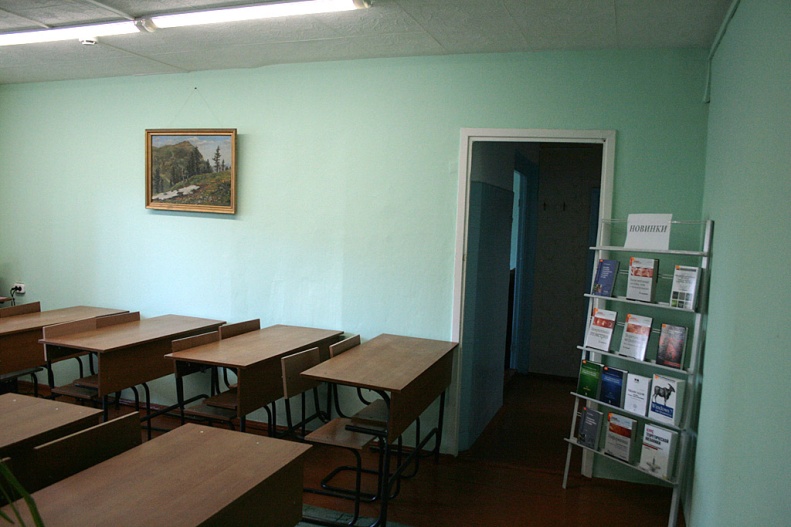 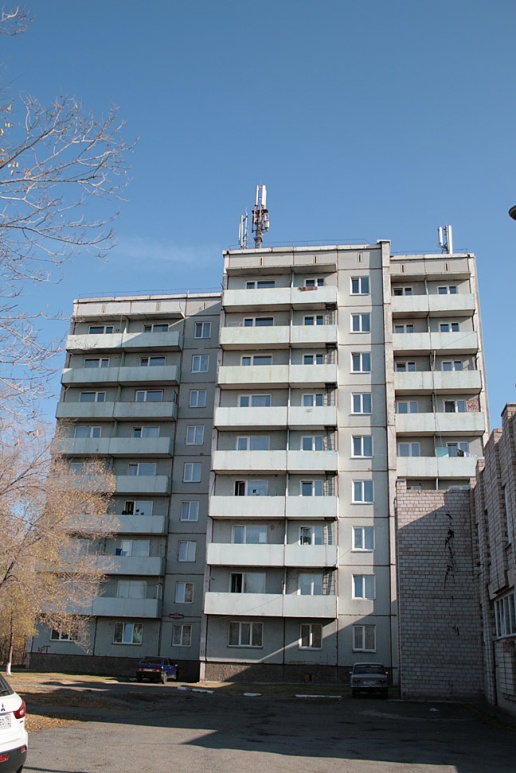 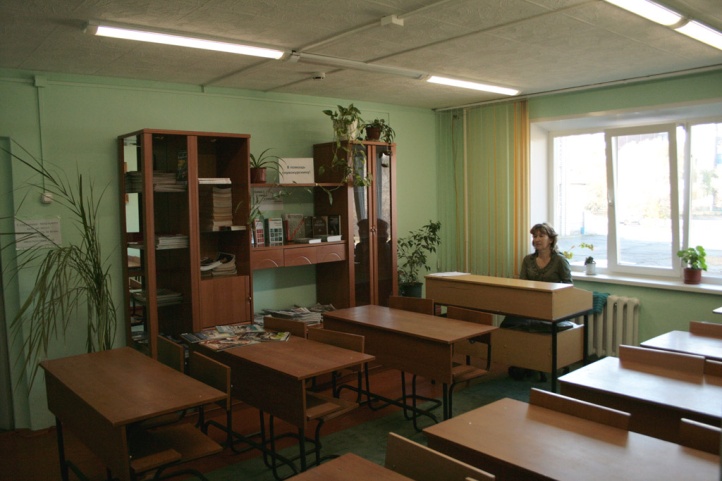 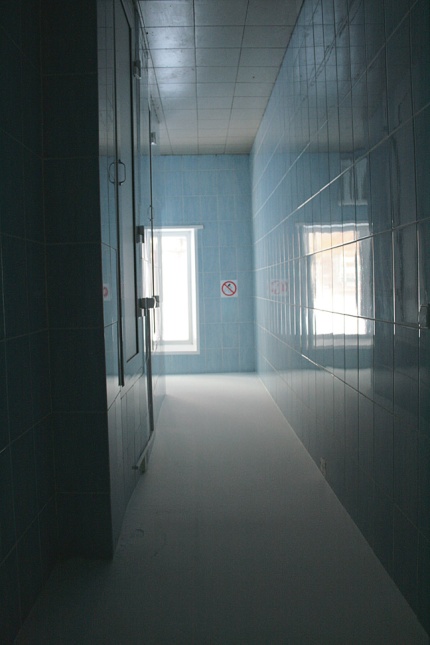 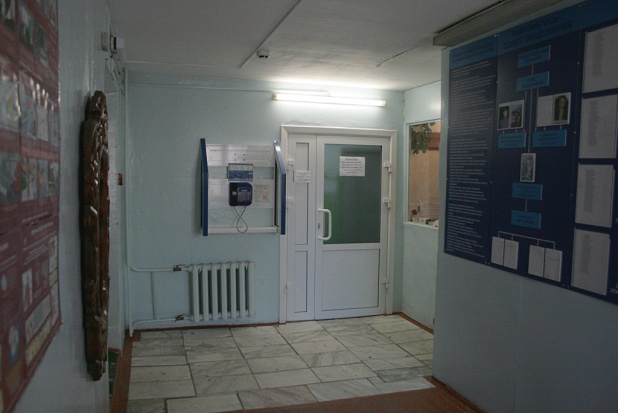 Стоимость проживания 
для студентов очной формы обучения 452 р. 80 коп. в месяц
ХТИ – филиал СФУ на карте
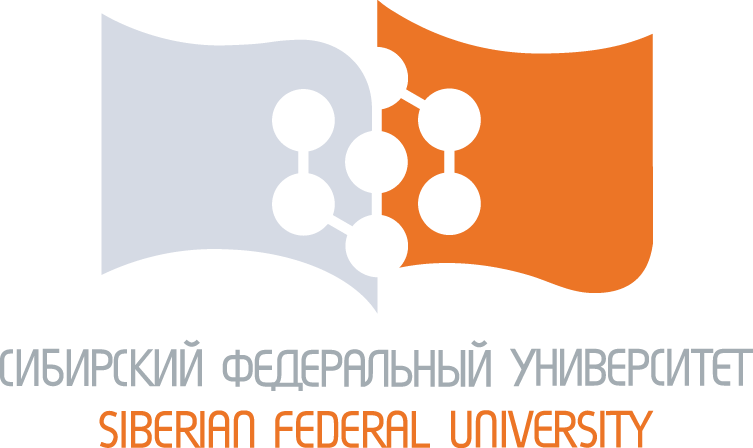 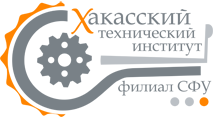 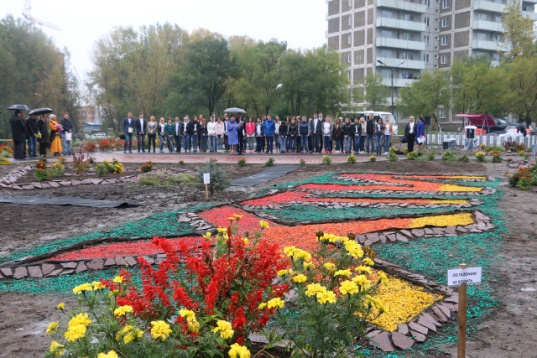 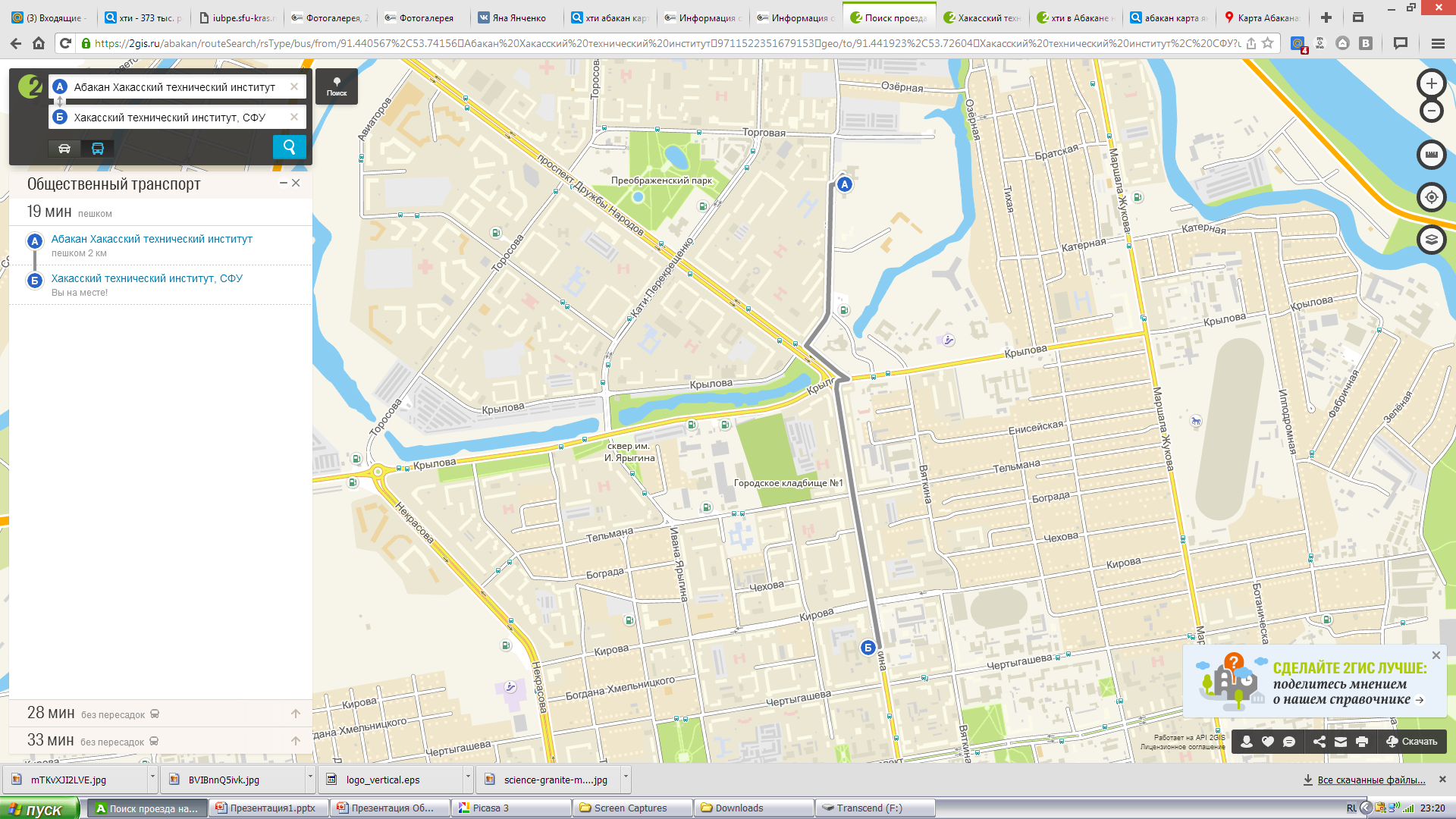 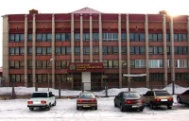 Пешком – 19 минут
На машине  - 5 минут
Корпус Б
                    ул. Комарова 15
                 +7(3902) 35-71-27
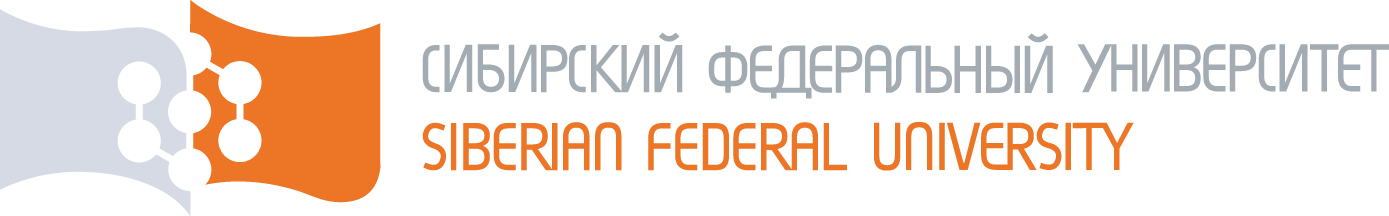 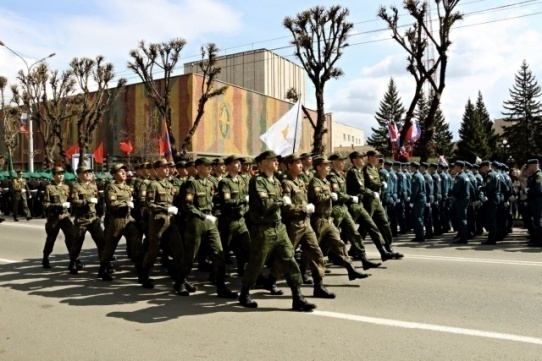 Корпус А
            ул. Щетинкина 27
         +7 (3902) 22-53-55
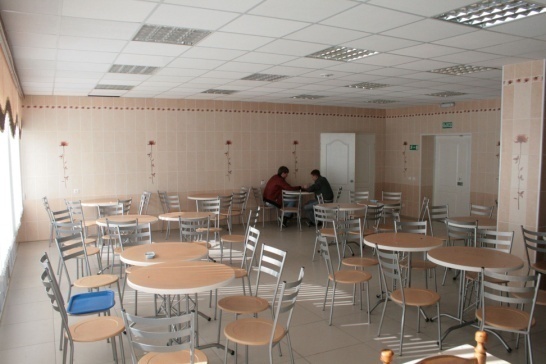 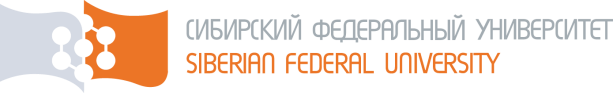 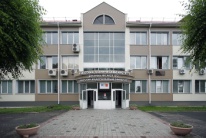 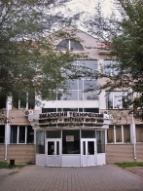 ПОЧЕМУ МЫ ВЫБРАЛИ ХТИ – ФИЛИАЛ СФУ
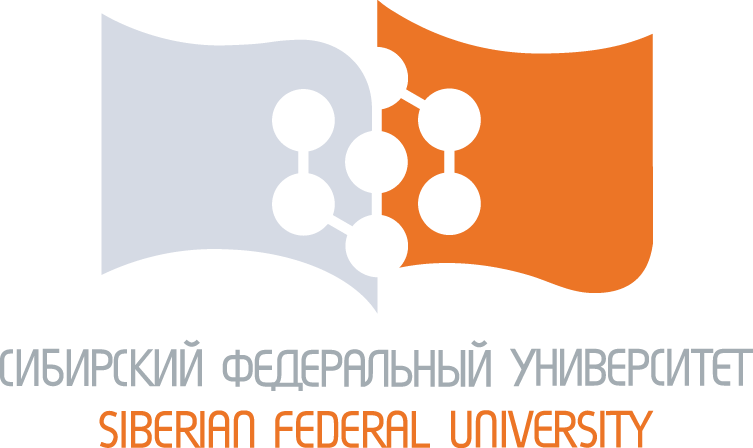 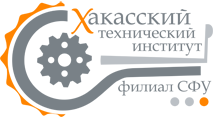 Сибирский федеральный университет — участник программы государственной поддержки российских вузов «Приоритет 2030».
Комиссия Министерства науки и высшего образования Российской Федерации отобрала в программу «Приоритет 2030» 106 университетов из 49 городов Российской Федерации.
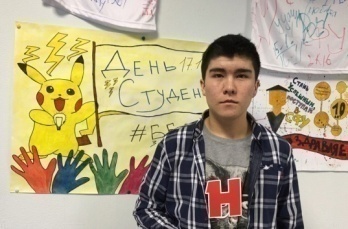 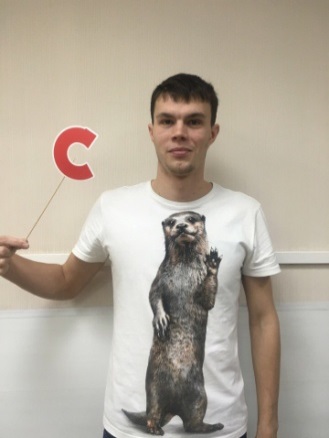 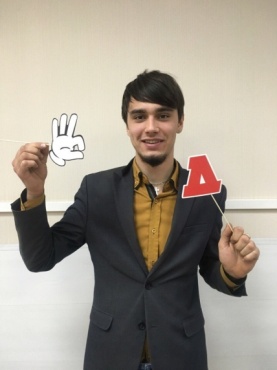 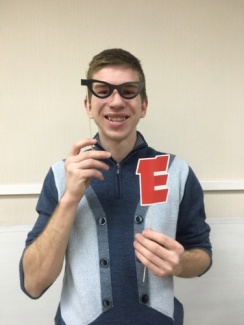 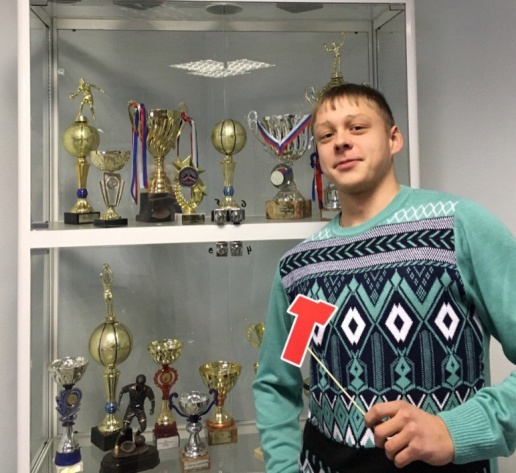 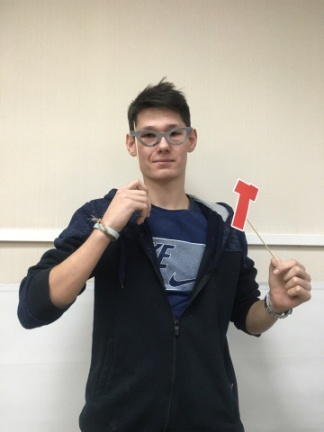 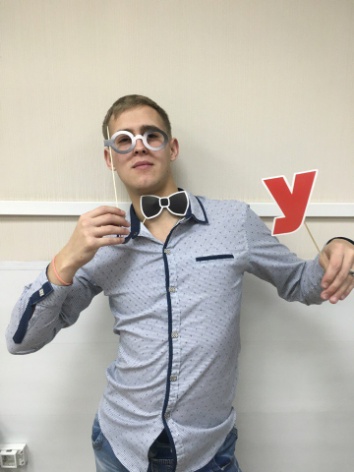 НАЧАЛО ПРИЕМНОЙ КАМПАНИИС 20 ИЮНЯ 2022 Г.
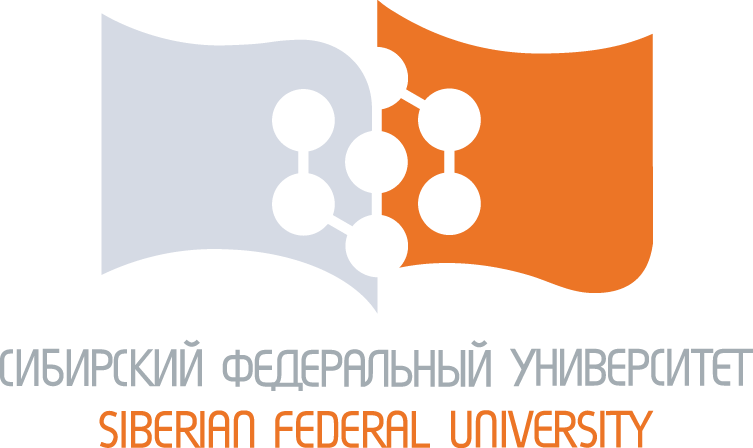 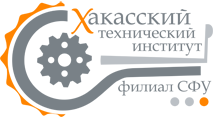 Приемная комиссия расположена по адресу:
655017, Республика Хакасия,  г. Абакан,
ул. Щетинкина, д. 27
Тел. 8 (3902) 22-05-02
Часы работы: понедельник – пятница
9:00-17:00, обед 12:00-13:00
выходной – суббота, воскресенье

Время работы в период с 20 июня по 29 августа:
понедельник – пятница
9:00-16:00
суббота: 9:00-13:00
выходной – воскресенье
e-mail: pk-khti.ru
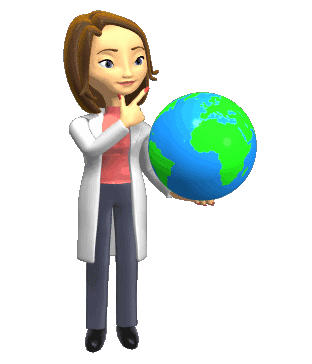 www.khti.ru